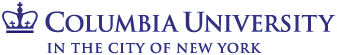 Finite endpoint momentum strings & Applications to energy loss
Andrej Ficnar, Steven S. Gubser and Miklos Gyulassy
Based on:
Andrej FicnarColumbia University
arXiv:1306.6648 [hep-th]
arXiv:1311.6160 [hep-ph]
Outline
Finite momentum at string endpoints
Introduction & motivation
Introducing the finite momentum
Superstring construction
Applications to energy loss
AdS/CFT and light quarks
How far can you shoot a string?
Energy loss in QGP
Conclusions
1/26
Finite endpoint momentum strings & applications to energy loss  |  Andrej Ficnar
❶ Introduction & motivation
Classical relativistic strings
Described by the Polyakov action


Define:



Equations of motion:
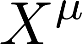 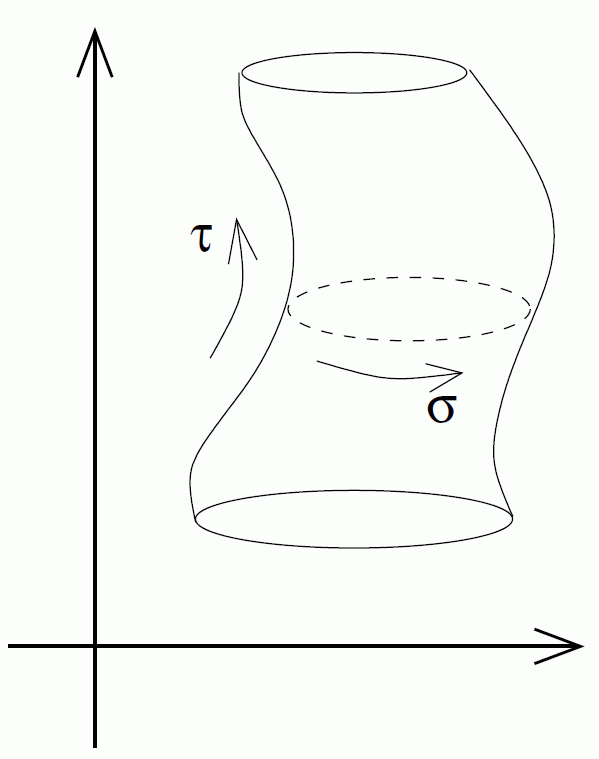 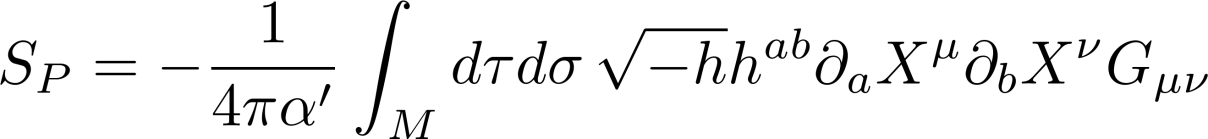 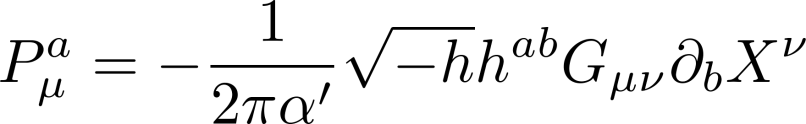 worldsheet currents
induced worldsheet metric
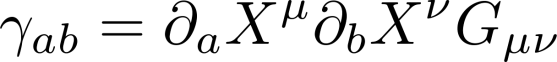 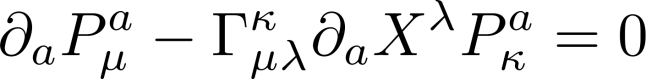 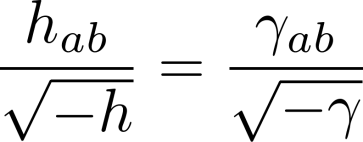 2/26
Finite endpoint momentum strings & applications to energy loss  |  Andrej Ficnar
Classical relativistic strings
Boundary term:                                                                

Endpoint motion:
Lightlike trajectories
Always transverse to the string
This together with                in general implies no endpoint momentum
open strings
at endpoints
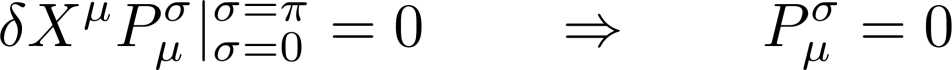 free endpoints
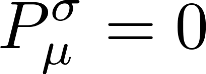 3/26
Finite endpoint momentum strings & applications to energy loss  |  Andrej Ficnar
A flat space example
Bosonic string in            in conformal gauge
Define a lightlike trajectory: 


A solution to bulk EOMs:


Endpoints at                  obey the usual boundary conditions
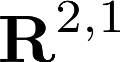 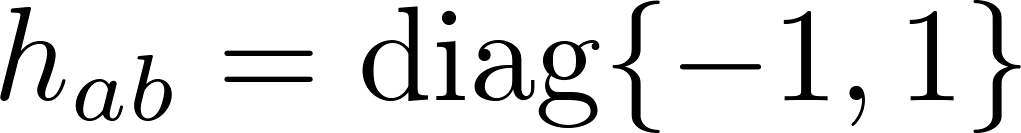 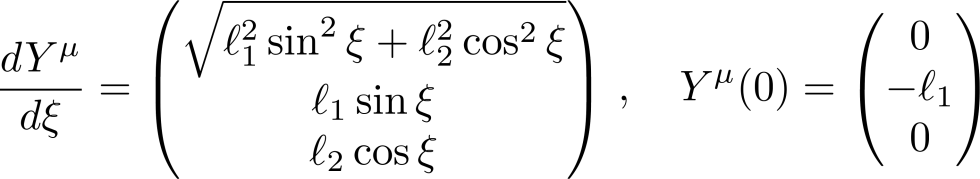 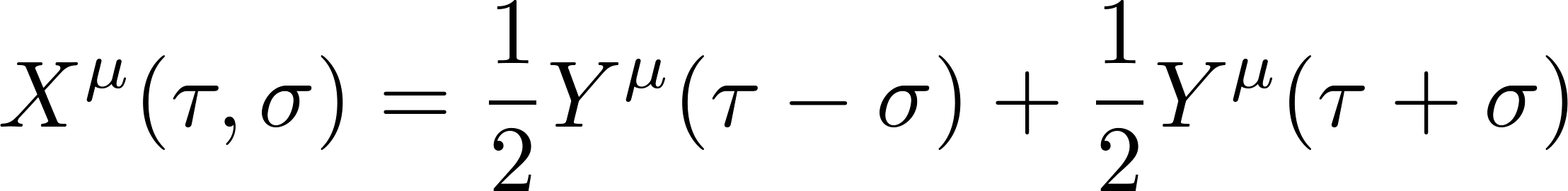 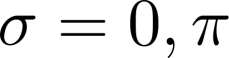 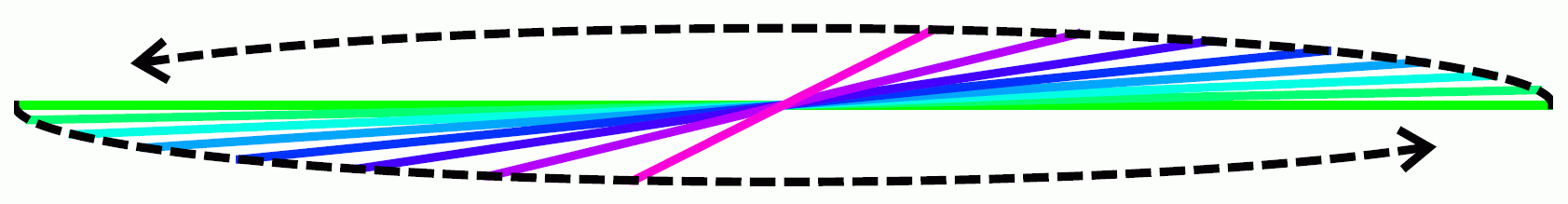 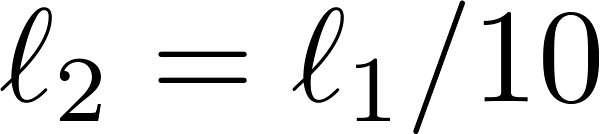 4/26
Finite endpoint momentum strings & applications to energy loss  |  Andrej Ficnar
A flat space example
Take the “yo-yo” limit: 





In static gauge (                              ) this is not even possible unless we allow for finite endpoint momentum (FEM):


Account of the yo-yo-type trajectories in gauges where WS mapping is non-degenerate and one-to-one
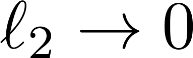 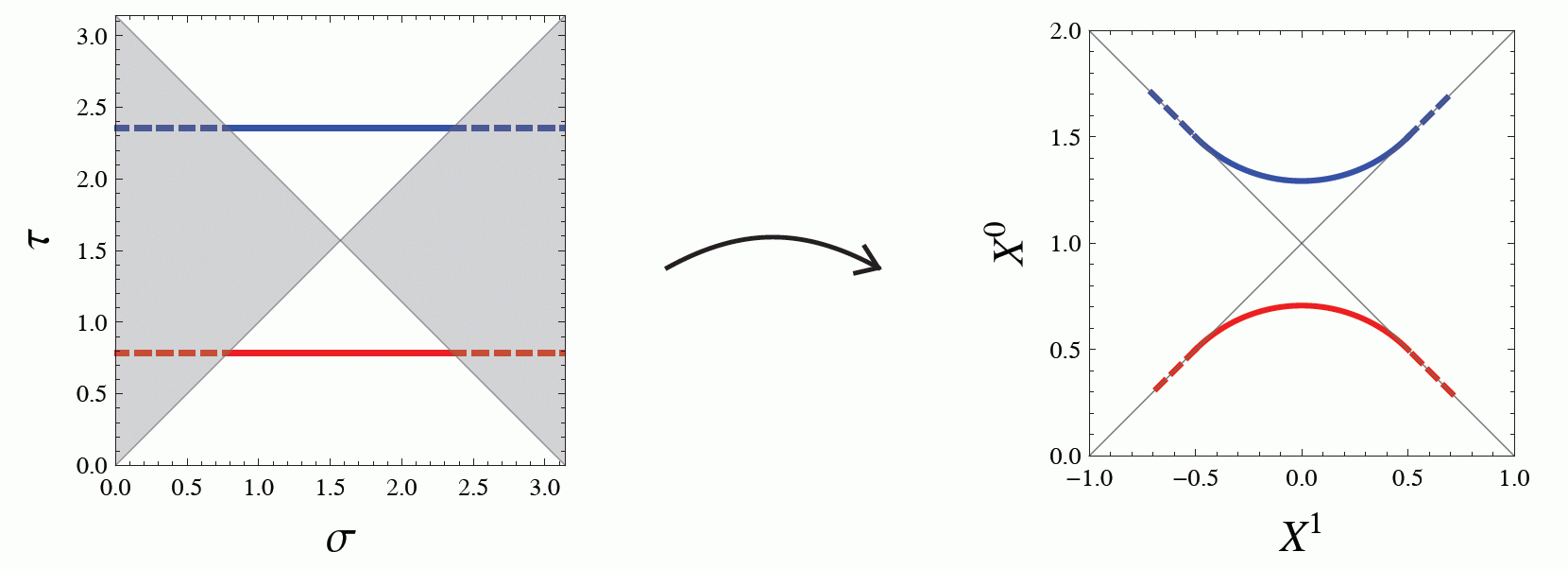 non-conformal mapping:
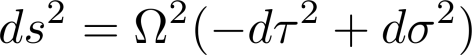 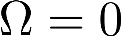 standard b.c. still hold
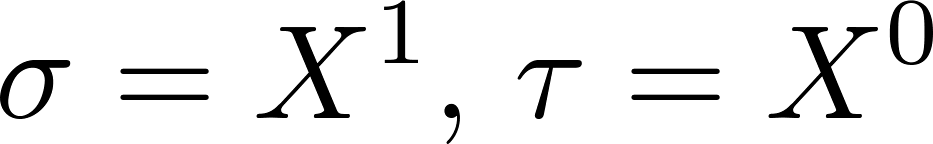 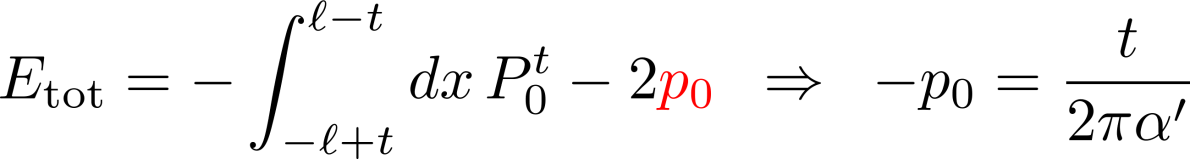 5/26
Finite endpoint momentum strings & applications to energy loss  |  Andrej Ficnar
❷ Introducing the finite momentum
Introducing the finite momentum
Add a boundary term to the action


An explicit introduction of a specific boundary term  only a selection of a class of possible solutions of the bulk string action
Boundary parametrized by     and
Equation of motion for the einbein     :


Define the endpoint momentum:
Boundary equations of motion:
Ficnar & Gubser, 2013
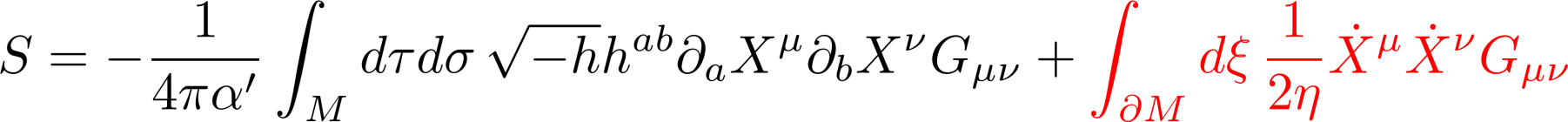 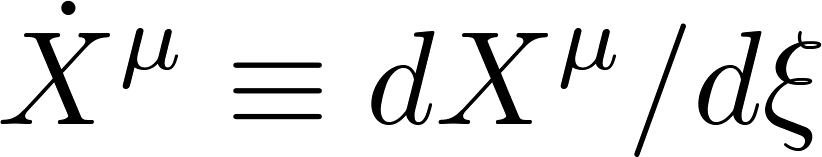 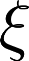 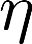 endpoints are lightlike in spacetime
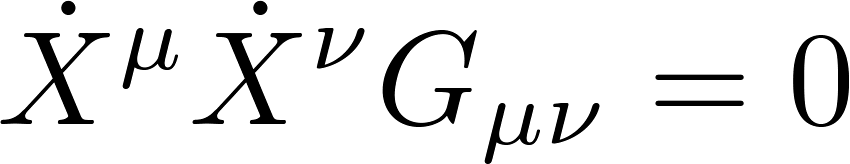 also on worldsheet
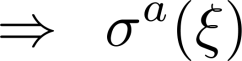 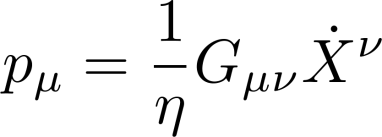 “                    ”
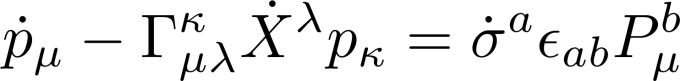 2nd order b.c.?
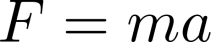 6/26
Finite endpoint momentum strings & applications to energy loss  |  Andrej Ficnar
Endpoints move on null geodesics
The key is the identity


Boundary EOM then becomes:


This is really a geodesic equation:


Kinematically: endpoints always move along null geodesicsDynamically: their momenta increase/decrease
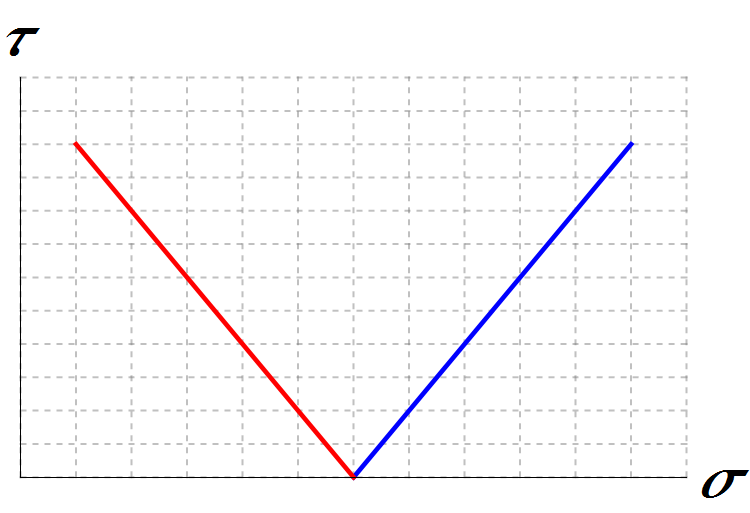 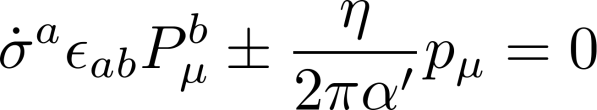 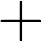 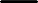 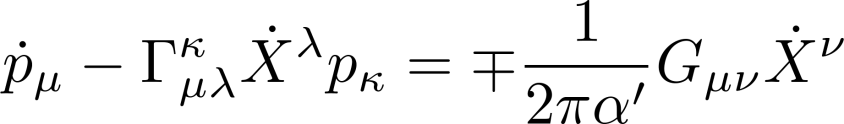 independent of the string
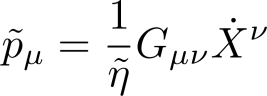 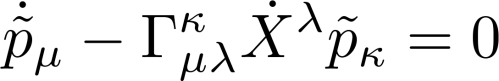 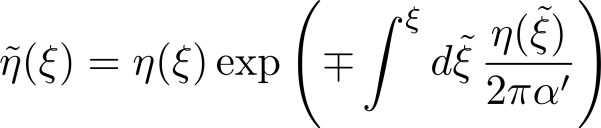 7/26
Finite endpoint momentum strings & applications to energy loss  |  Andrej Ficnar
Snap-backs
What happens when               ?
Prescribe: endpoint change directions:
Can be done by demanding             becontinuous before & after snap-back
Shape of the string determines the new geodesic
Examples:
Flat (1+1)D: Lund model
In general not so simple, e.g. in
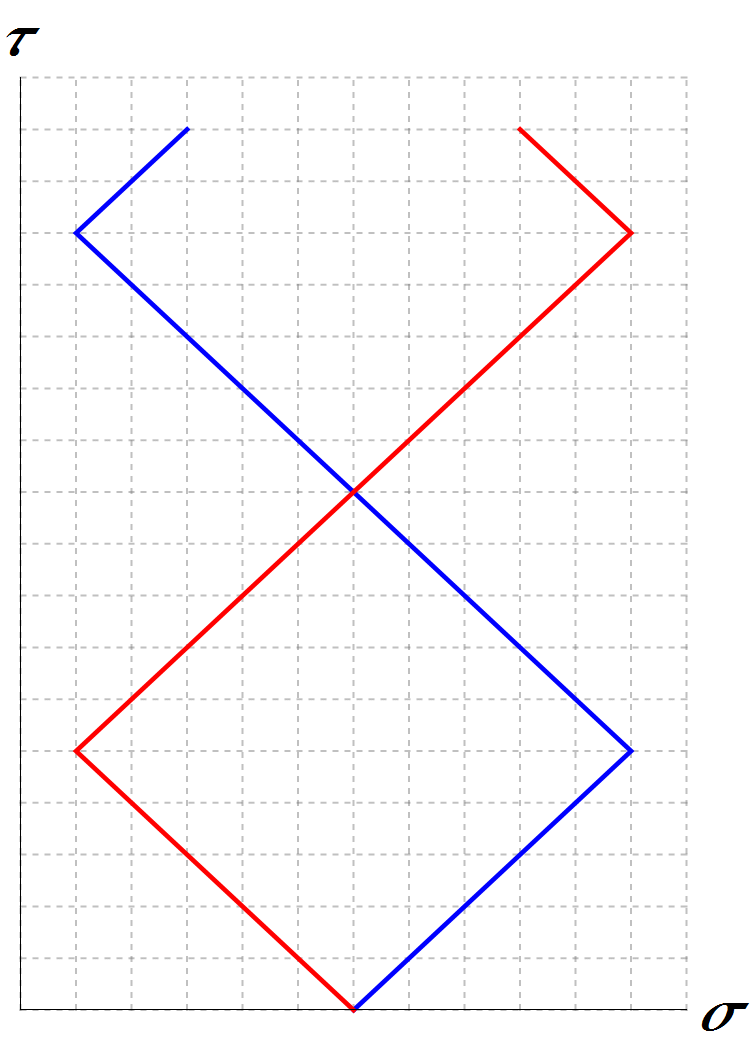 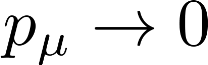 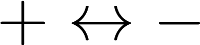 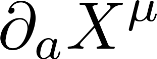 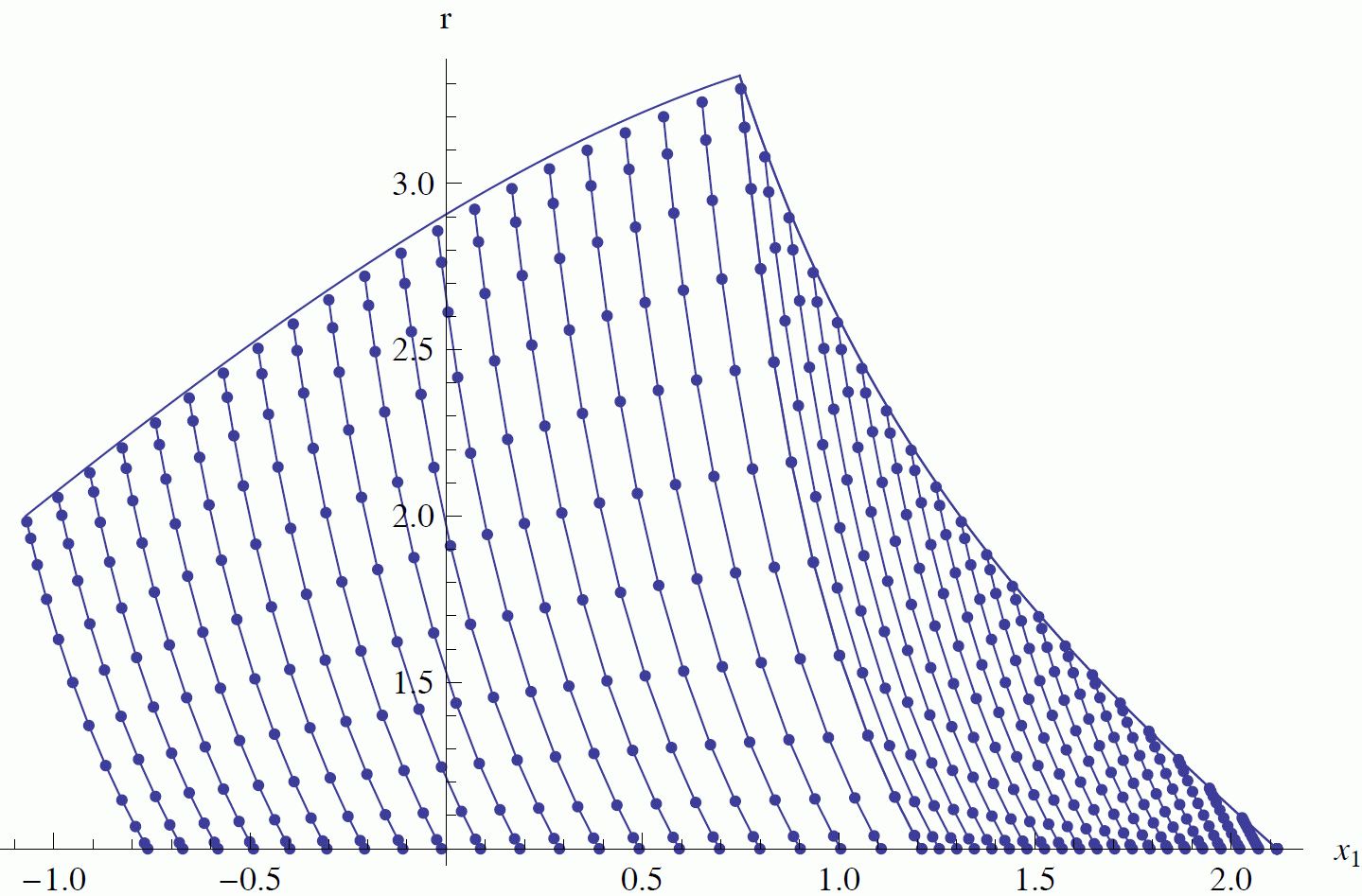 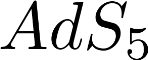 8/26
Finite endpoint momentum strings & applications to energy loss  |  Andrej Ficnar
❸ Superstring construction
GS action in light-cone gauge
Green-Schwarz superstring action in light-cone gauge in flat space
Generalization to FEM such that all super-Q’s are preserved
Light-cone gauge in the bulk of the string


GS action for the string (bulk)


SUSY variations
Green & Schwarz, 1982-84
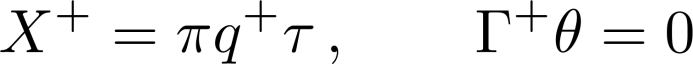 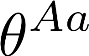 Majorana-Weyl spinor in 10D and 2D
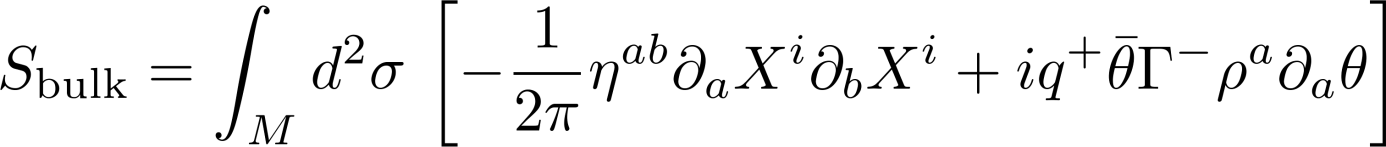 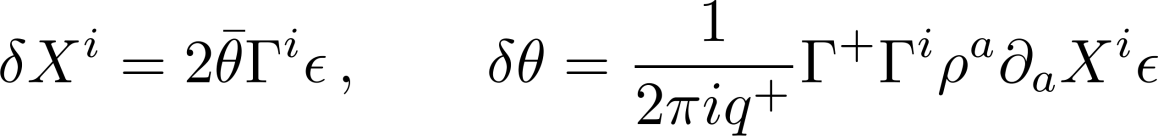 9/26
Finite endpoint momentum strings & applications to energy loss  |  Andrej Ficnar
Augment the boundary action
Concentrate on the boundary               and choose


Here we used the standard b.c.               (and                 ) 
Augment the boundary action with:


Because then:


What about    -symmetry? Curved spaces?
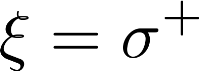 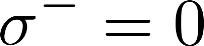 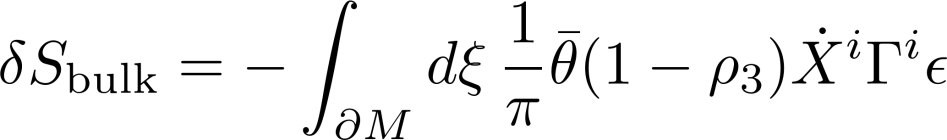 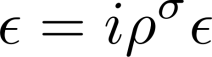 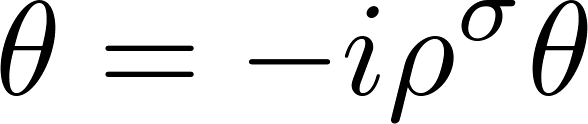 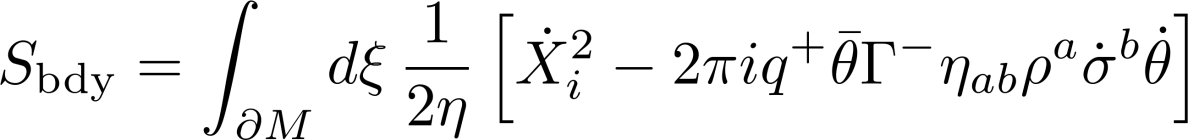 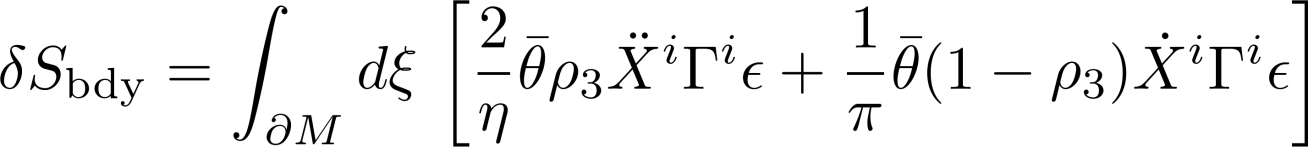 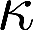 10/26
Finite endpoint momentum strings & applications to energy loss  |  Andrej Ficnar
❹ AdS/CFT and light quarks
AdS/CFT in a nutshell
Stack of       coincident D3 branes in type IIB string theory






Take the ‘t Hooft limit:                            
one can study strongly coupled gauge theories by doing classical, two-derivative (super)gravity calculations
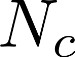 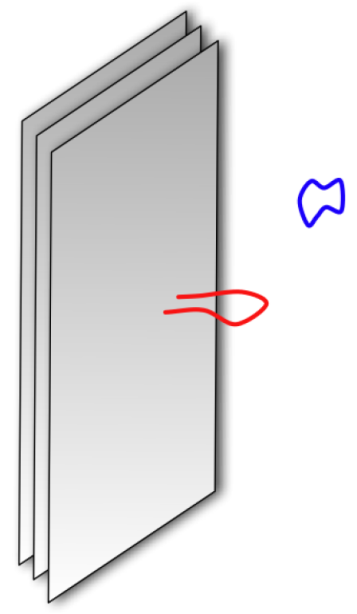 Maldacena, 1998
Low energy effective action: (3+1)-dim                                SYM
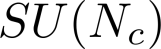 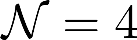 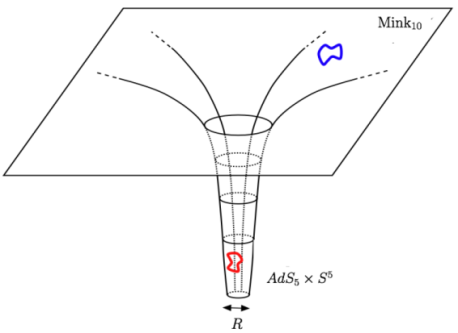 Throat region of the metric sourced by the branes:
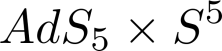 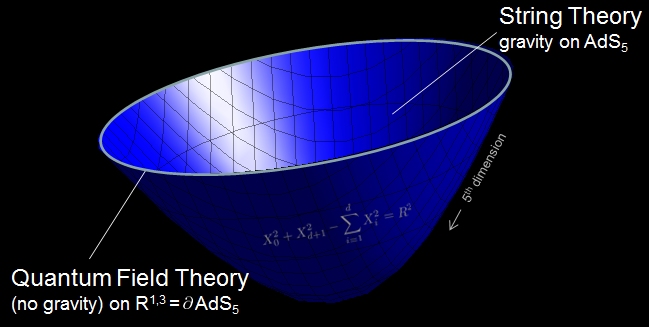 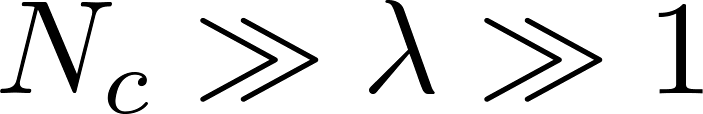 11/26
Finite endpoint momentum strings & applications to energy loss  |  Andrej Ficnar
Finite temperatures and quarks
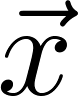 Finite temperatures  black brane




Fundamental d.o.f.’s  D7 branes
boundary
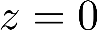 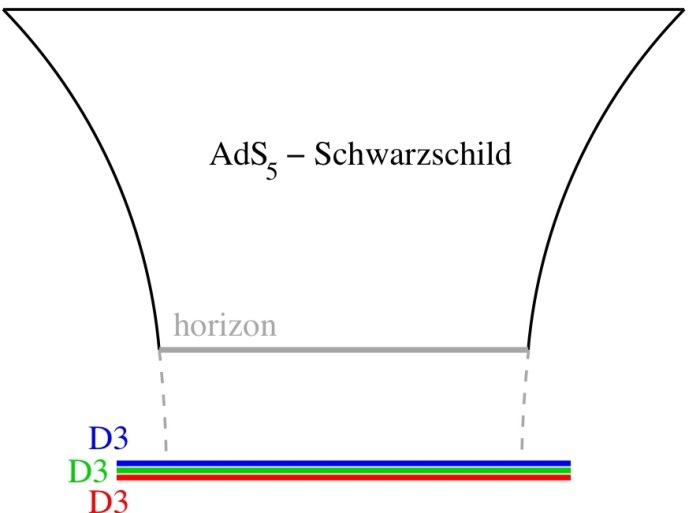 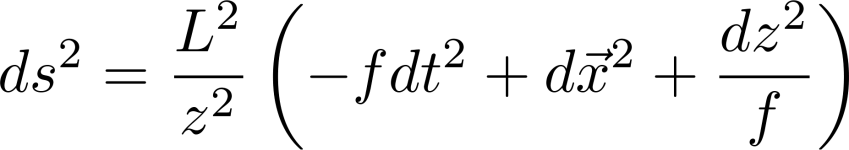 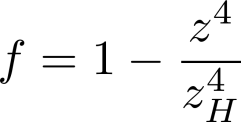 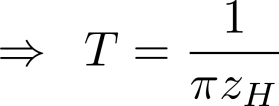 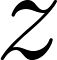 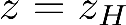 Karch & Katz, 2002
Introduces                 hypermultiplet  with mass
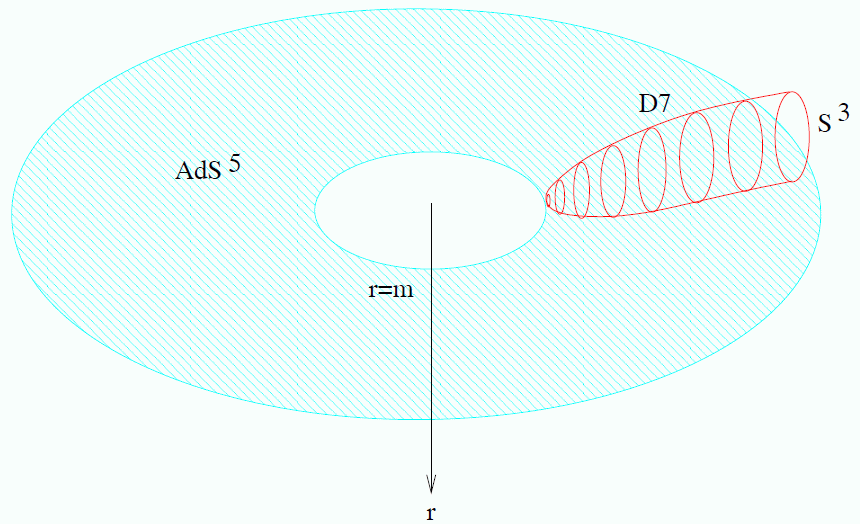 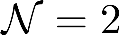 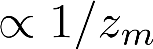 Light ‘quarks’:
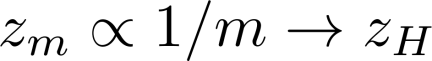 12/26
Finite endpoint momentum strings & applications to energy loss  |  Andrej Ficnar
Light quarks as falling strings
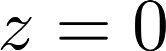 (boundary)
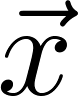 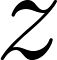 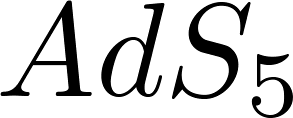 13/26
Finite endpoint momentum strings & applications to energy loss  |  Andrej Ficnar
Light quarks as falling strings
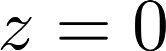 (boundary)
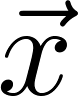 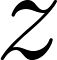 Finite temperatures:
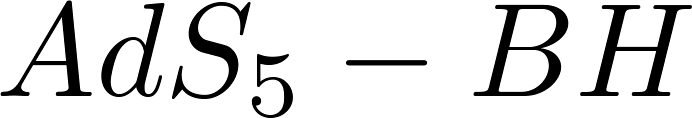 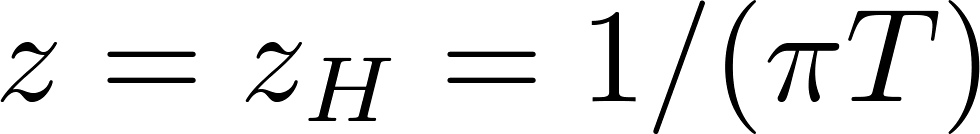 black hole
13/26
Finite endpoint momentum strings & applications to energy loss  |  Andrej Ficnar
Light quarks as falling strings
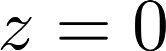 (boundary)
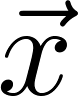 D7-brane
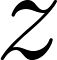 Introduce ‘quarks’:
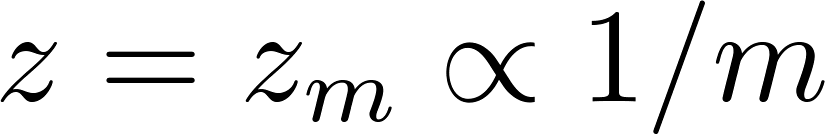 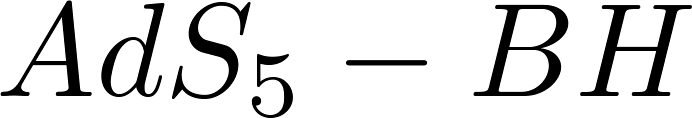 Karch & Katz, 2002
black hole
13/26
Finite endpoint momentum strings & applications to energy loss  |  Andrej Ficnar
Light quarks as falling strings
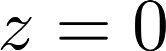 (boundary)
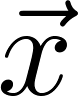 D7-brane
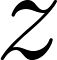 Light ‘quarks’:
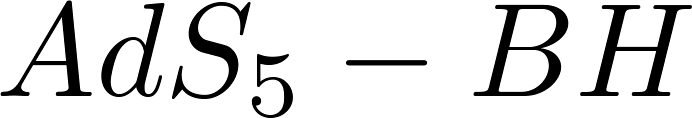 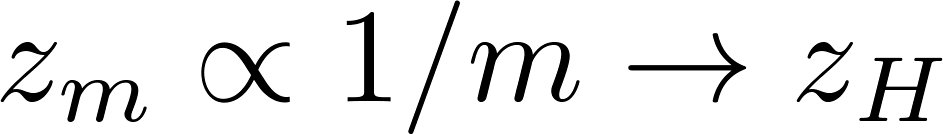 black hole
13/26
Finite endpoint momentum strings & applications to energy loss  |  Andrej Ficnar
Light quarks as falling strings
(no FEM)
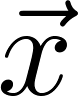 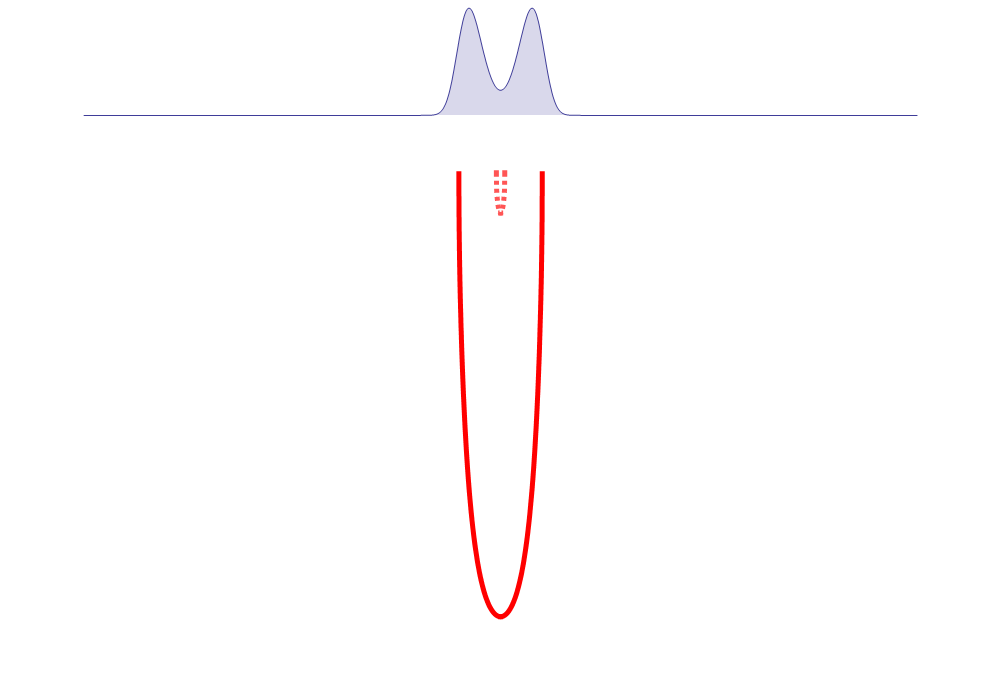 Open strings on a D7 brane =  dressed        pairs
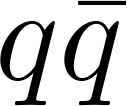 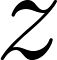 Chesler et al., 2009
13/26
Finite endpoint momentum strings & applications to energy loss  |  Andrej Ficnar
Light quarks as falling strings
(no FEM)
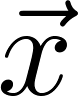 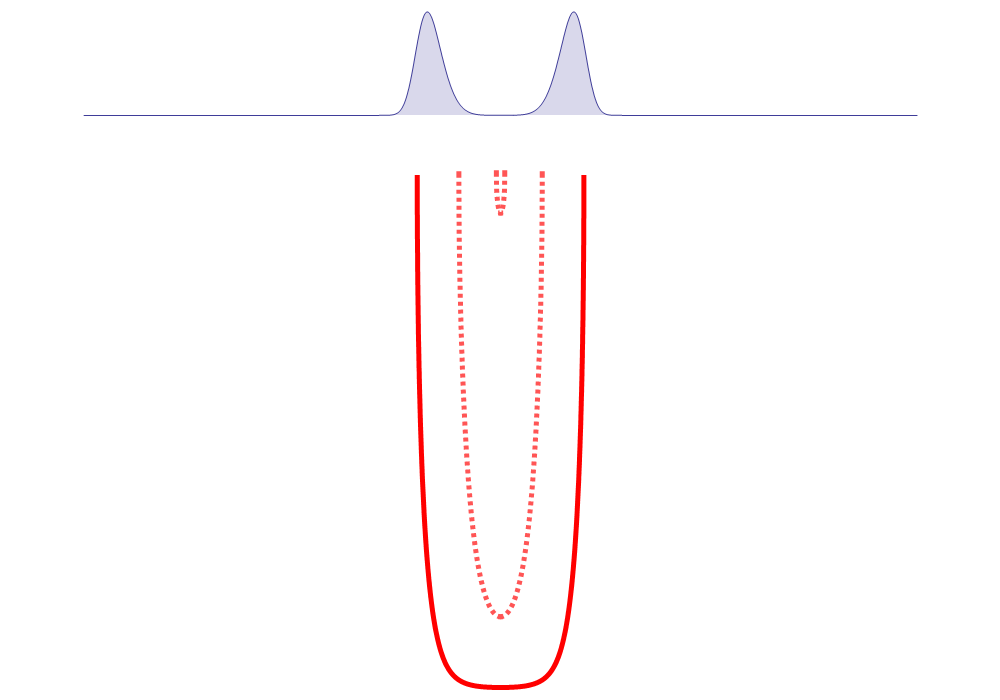 Open strings on a D7 brane =  dressed        pairs
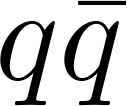 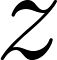 Chesler et al., 2009
13/26
Finite endpoint momentum strings & applications to energy loss  |  Andrej Ficnar
Light quarks as falling strings
(no FEM)
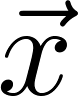 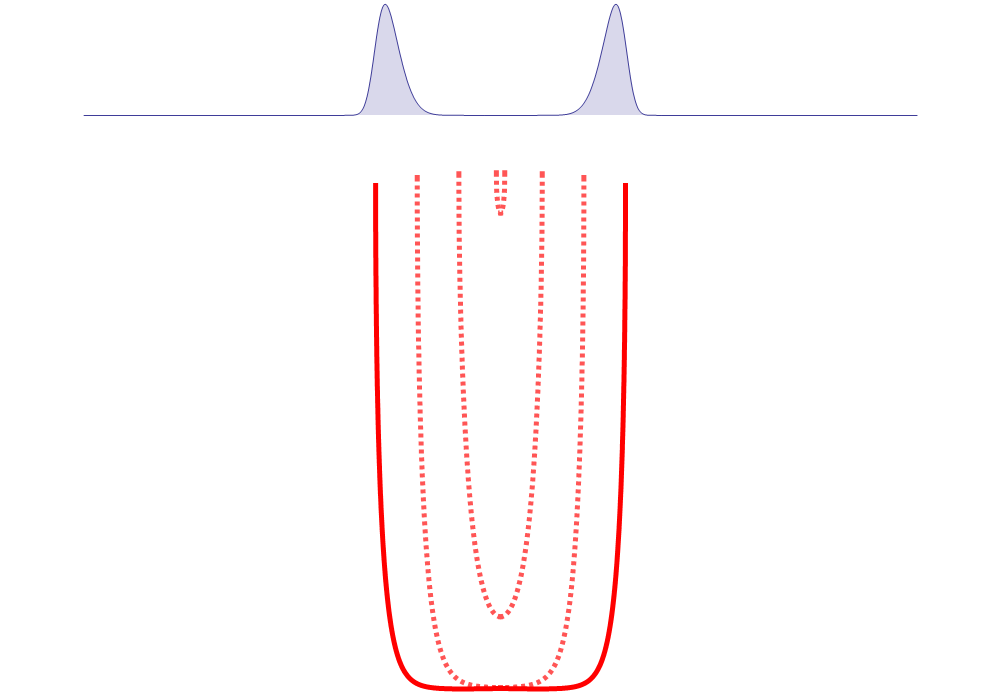 Open strings on a D7 brane =  dressed        pairs
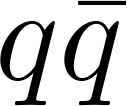 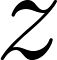 Chesler et al., 2009
13/26
Finite endpoint momentum strings & applications to energy loss  |  Andrej Ficnar
Light quarks as falling strings
(no FEM)
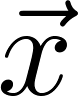 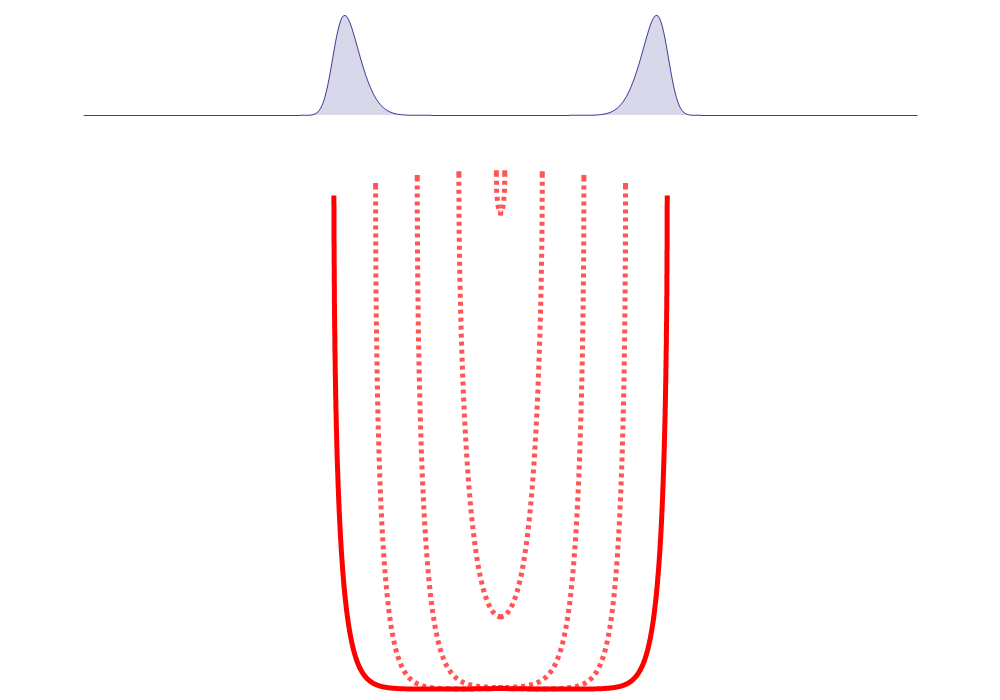 Open strings on a D7 brane =  dressed        pairs
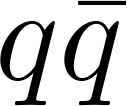 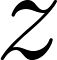 Chesler et al., 2009
13/26
Finite endpoint momentum strings & applications to energy loss  |  Andrej Ficnar
Light quarks as falling strings
(no FEM)
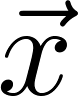 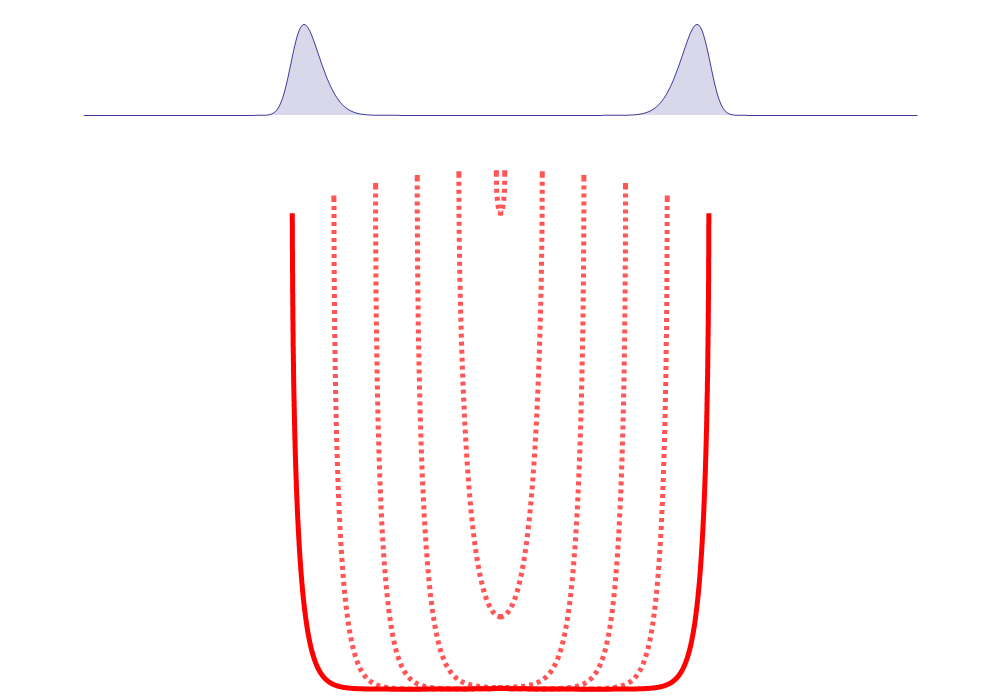 Open strings on a D7 brane =  dressed        pairs
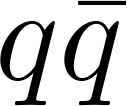 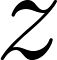 Chesler et al., 2009
13/26
Finite endpoint momentum strings & applications to energy loss  |  Andrej Ficnar
Light quarks as falling strings
(no FEM)
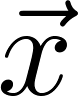 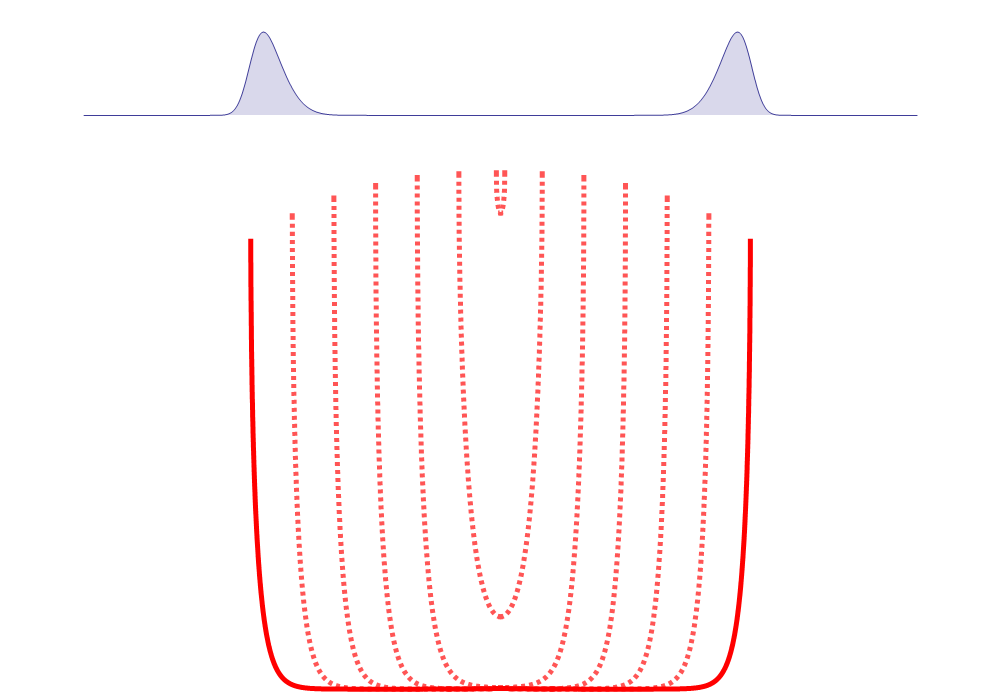 Open strings on a D7 brane =  dressed        pairs
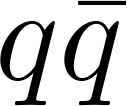 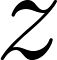 Chesler et al., 2009
Falling strings
13/26
Finite endpoint momentum strings & applications to energy loss  |  Andrej Ficnar
Light quarks as falling strings
(no FEM)
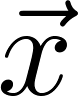 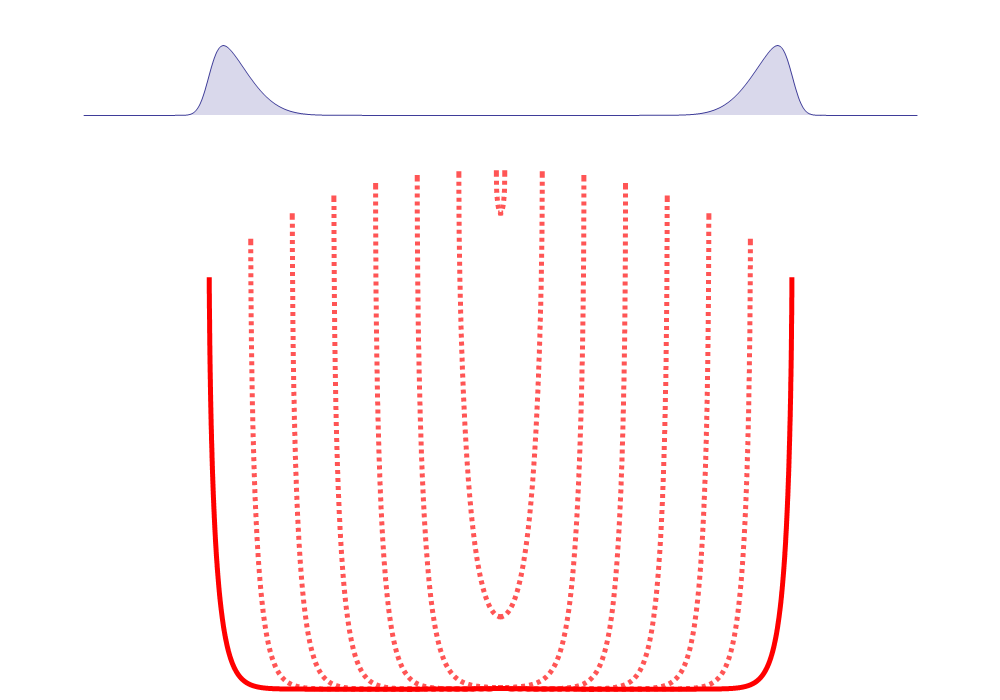 Open strings on a D7 brane =  dressed        pairs
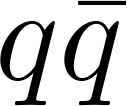 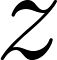 Chesler et al., 2009
Falling strings
13/26
Finite endpoint momentum strings & applications to energy loss  |  Andrej Ficnar
Light quarks as falling strings
(no FEM)
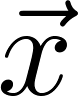 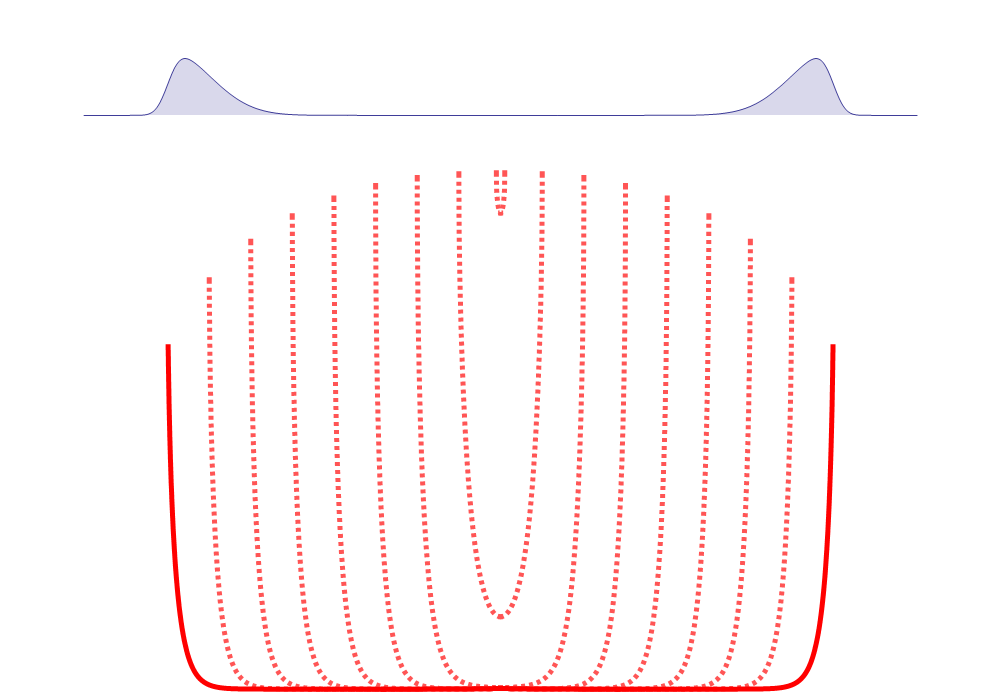 Open strings on a D7 brane =  dressed        pairs
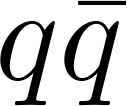 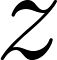 Chesler et al., 2009
Falling strings
13/26
Finite endpoint momentum strings & applications to energy loss  |  Andrej Ficnar
Light quarks as falling strings
(no FEM)
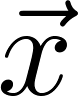 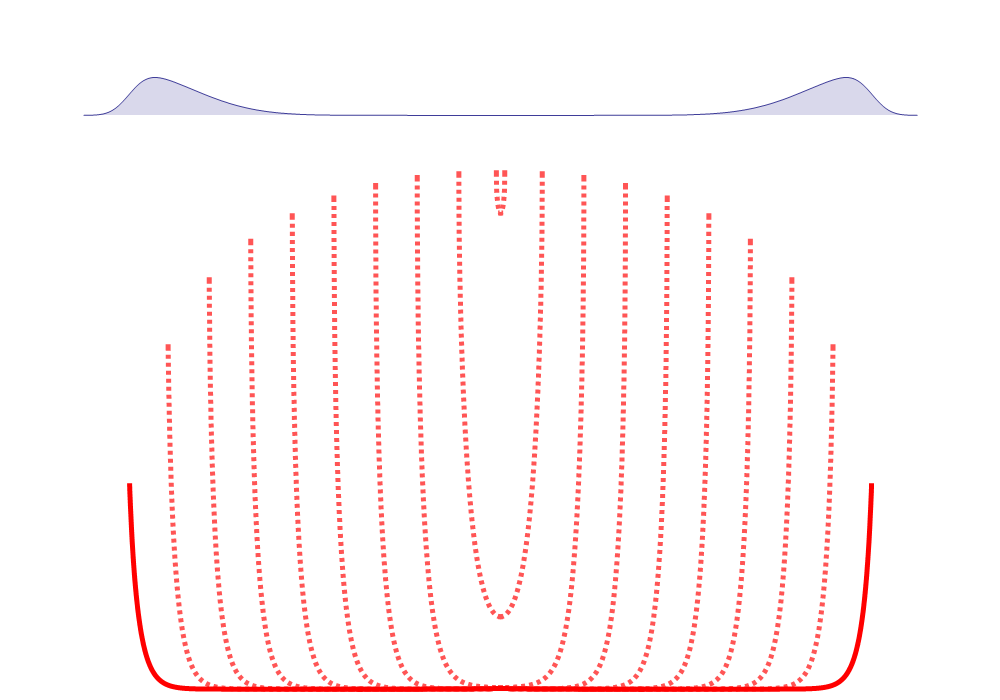 Open strings on a D7 brane =  dressed        pairs
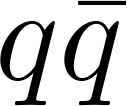 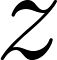 Chesler et al., 2009
Falling strings
13/26
Finite endpoint momentum strings & applications to energy loss  |  Andrej Ficnar
Light quarks as falling strings
(no FEM)
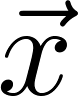 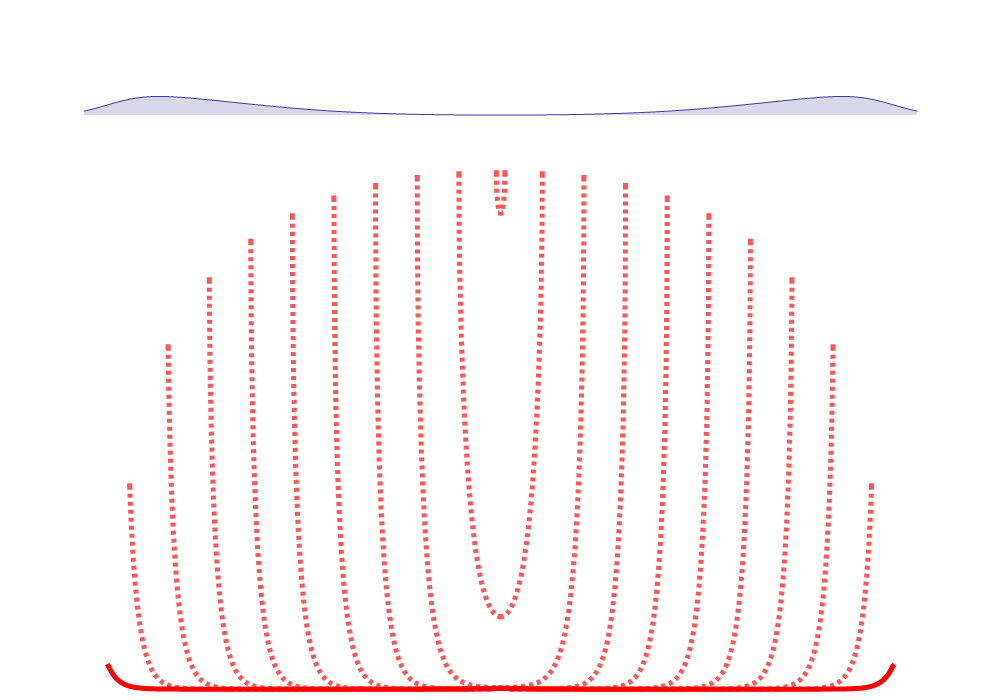 Open strings on a D7 brane =  dressed        pairs
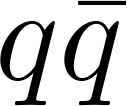 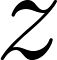 Chesler et al., 2009
Falling strings
13/26
Finite endpoint momentum strings & applications to energy loss  |  Andrej Ficnar
Light quarks as falling strings
(no FEM)
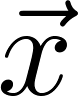 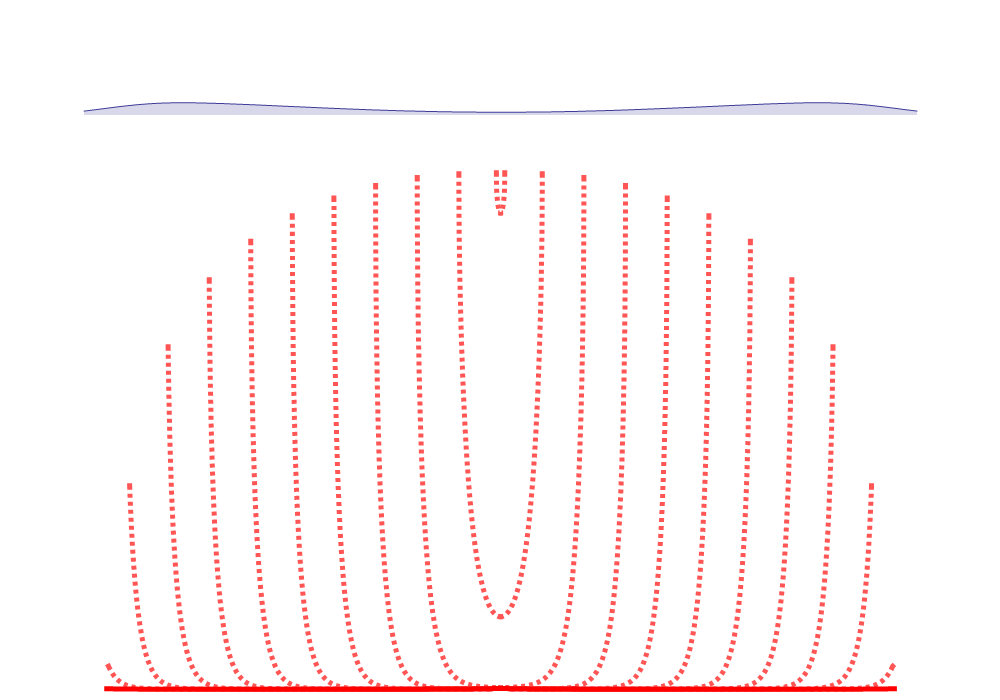 Open strings on a D7 brane =  dressed        pairs
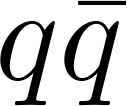 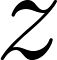 Chesler et al., 2009
Falling strings
stopping distance Δx
13/26
Finite endpoint momentum strings & applications to energy loss  |  Andrej Ficnar
❺ How far can you shoot a string?
Maximum stopping distance
For falling strings (no FEM) in the high energy limit:
Endpoints approximately follow null geodesics
Universal UV part of the energy of the string
Chesler et al., 2009
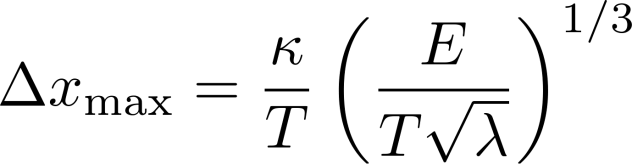 Gubser et al., 2008
(numerically)
Chesler et al., 2009
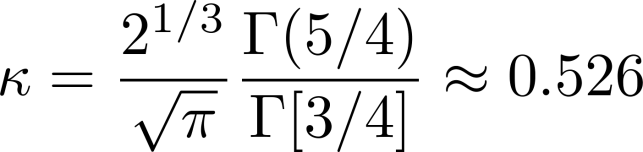 (analytically)
Ficnar & Gubser, 2013
14/26
Finite endpoint momentum strings & applications to energy loss  |  Andrej Ficnar
FEM falling strings
For FEM strings, most of energy in the endpoint is optimal
More realistic description of energetic quarks


Assume no snap-back
Initially, at             we have
Finally, at              we have 
In high energy limit (            )
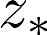 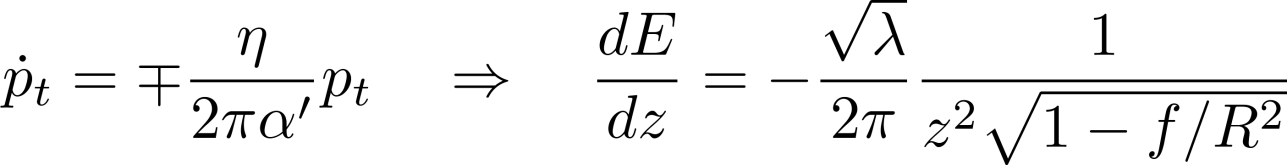 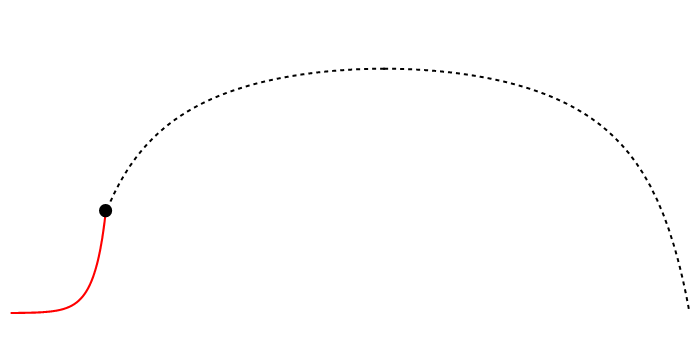 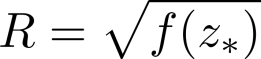 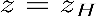 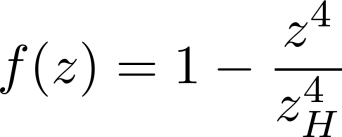 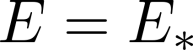 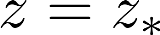 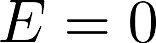 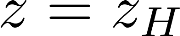 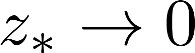 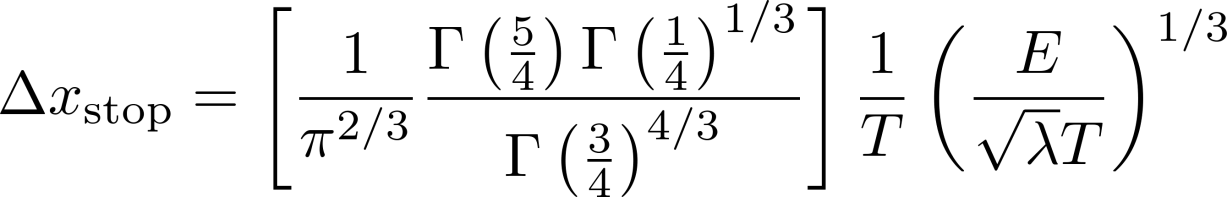 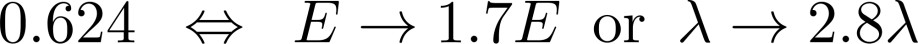 15/26
Finite endpoint momentum strings & applications to energy loss  |  Andrej Ficnar
FEM falling strings - numerics
Choose “stretching gauge”
Pointlike initial conditions
Null geodesics as explicit b.c.
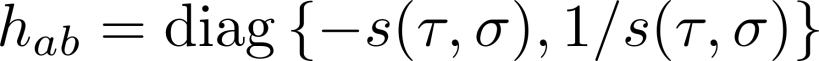 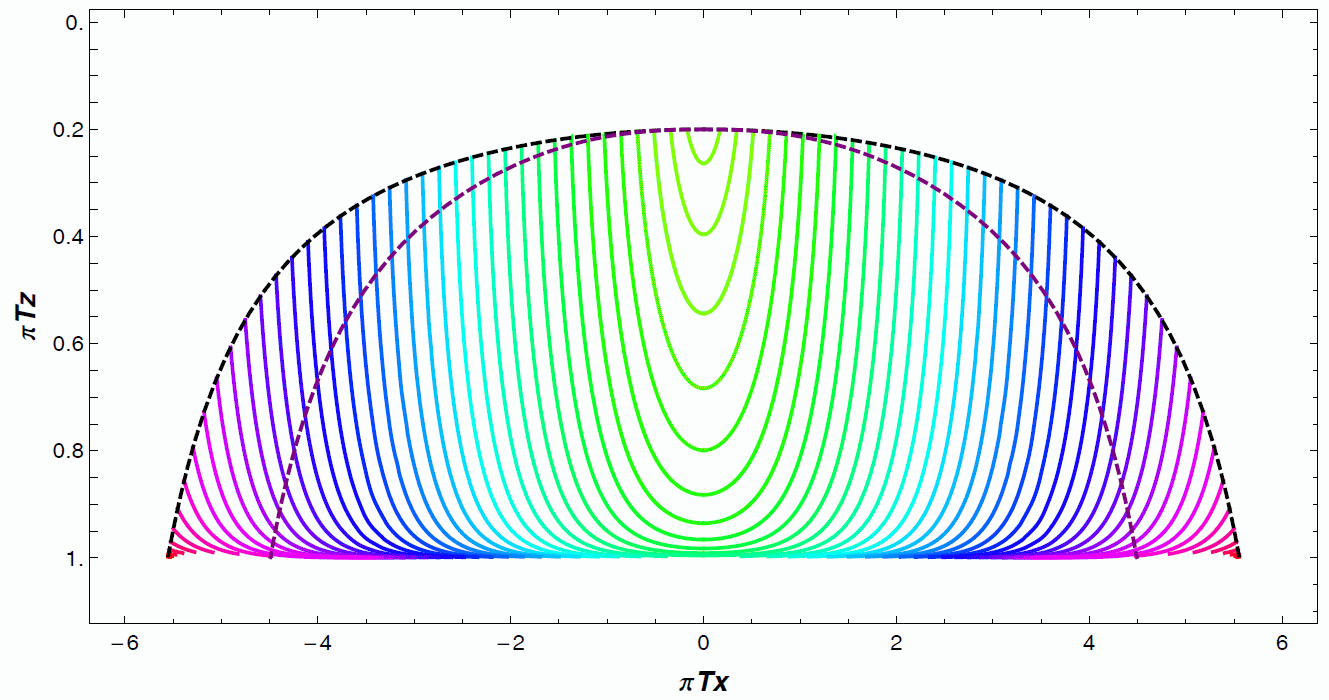 16/26
Finite endpoint momentum strings & applications to energy loss  |  Andrej Ficnar
FEM shooting strings
Allow for a part of the string to be behind horizon, only care about maximizing
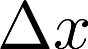 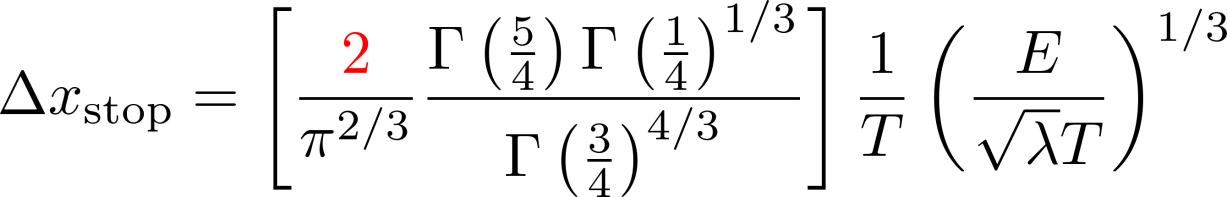 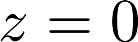 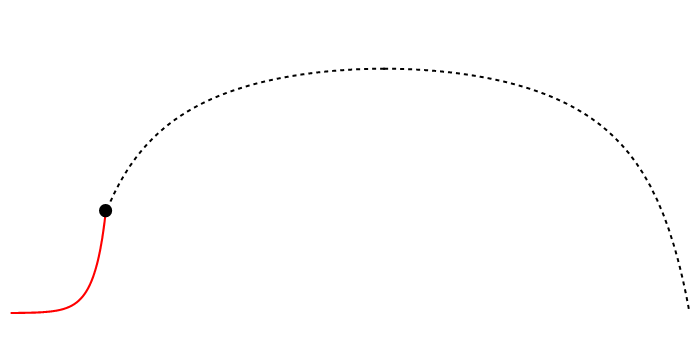 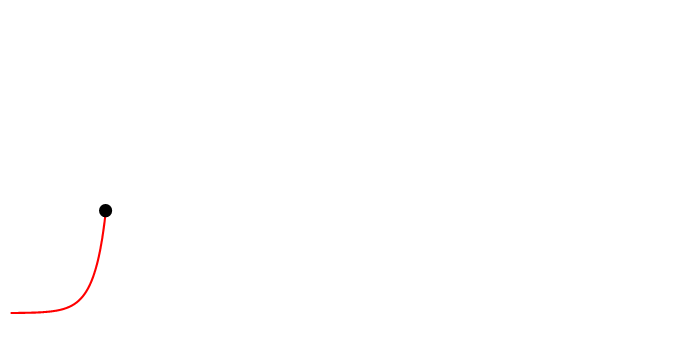 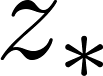 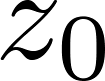 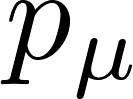 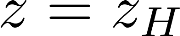 17/26
Finite endpoint momentum strings & applications to energy loss  |  Andrej Ficnar
FEM shooting strings - numerics
Eddington-Finkelstein coordinates 
Pseudospectral methods 
Collocation points on a scaled Gauss-Lobatto grid
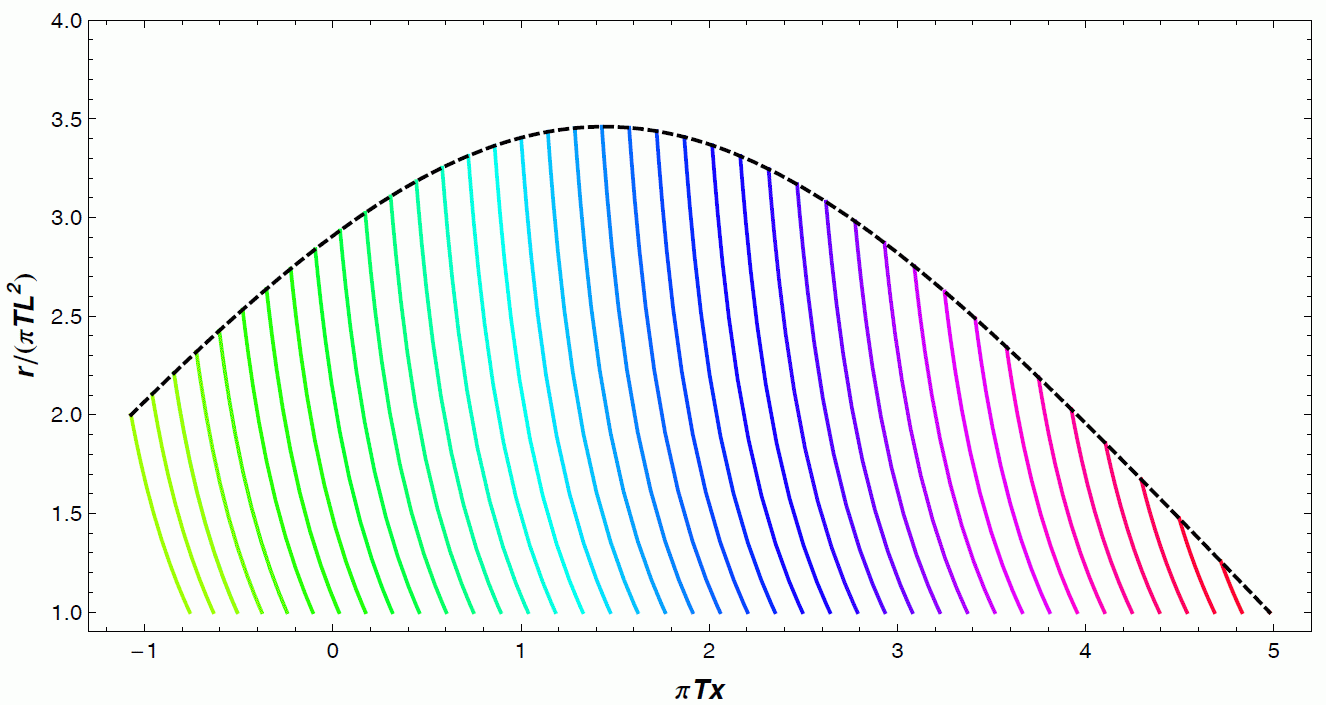 18/26
Finite endpoint momentum strings & applications to energy loss  |  Andrej Ficnar
❻ Energy loss in QGP
Instantaneous energy loss
Interesting quantity and important for holographic calculations of HIC observables at RHIC and LHC:          and 
QGP produced in HIC is strongly-coupled
Medium properties encoded in the metric
Energy loss from falling strings
Need energy loss formalism for non-stationary strings
Susceptible to initial conditions and depends on the “jet” definition
Modified Bragg peak and approximately 
Gives the right shape of           but a very low magnitude  jet quenching too strong
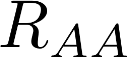 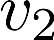 Gyulassy & McLerran, 2005
Kiritsis et al., 2008
Gubser et al., 2008
Ficnar, 2012
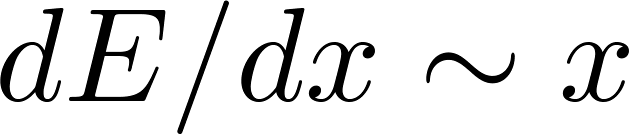 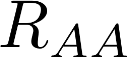 Ficnar, Noronha & Gyulassy, 2012
19/26
Finite endpoint momentum strings & applications to energy loss  |  Andrej Ficnar
FEM strings as (energetic) light quarks
A more realistic description of an energetic quark:
Endpoint  quark
String  color field 
Clear definition of the energy loss: energy drainedfrom the endpoint into the bulk of the string
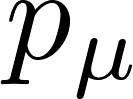 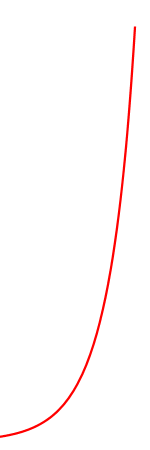 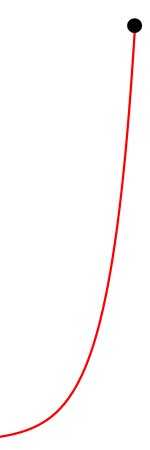 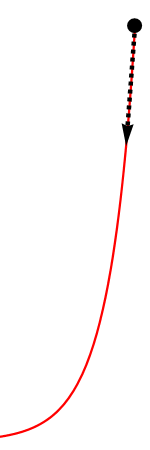 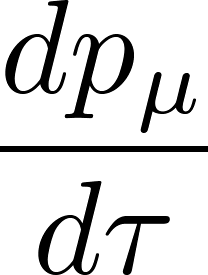 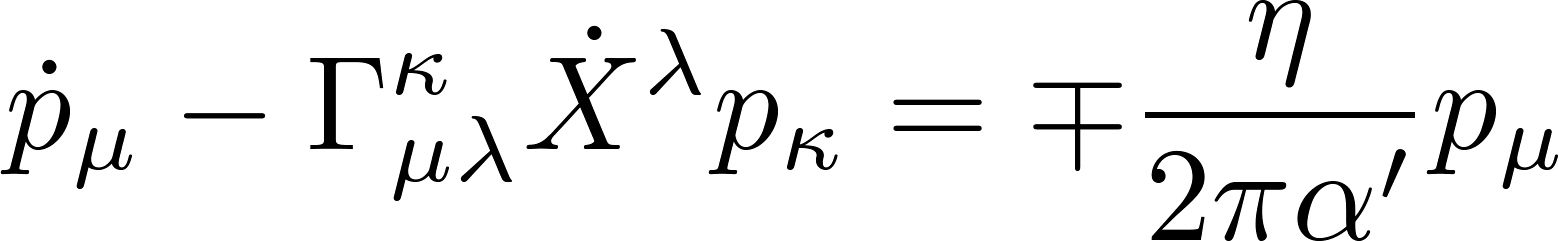 20/26
Finite endpoint momentum strings & applications to energy loss  |  Andrej Ficnar
Energy loss from FEM strings
A universal form of the energy loss:


Local quantity, independent of initial conditions & bulk shape of string
Independent of energy stored in the endpoint
Solve for null geodesics:
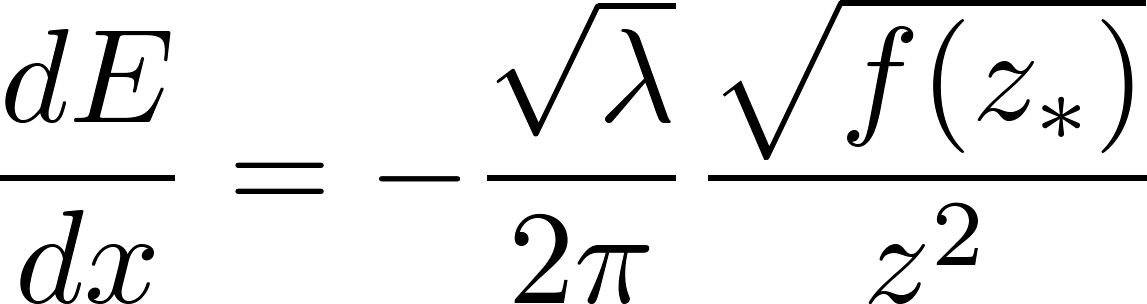 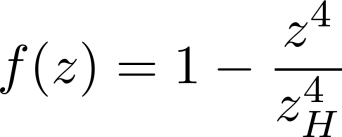 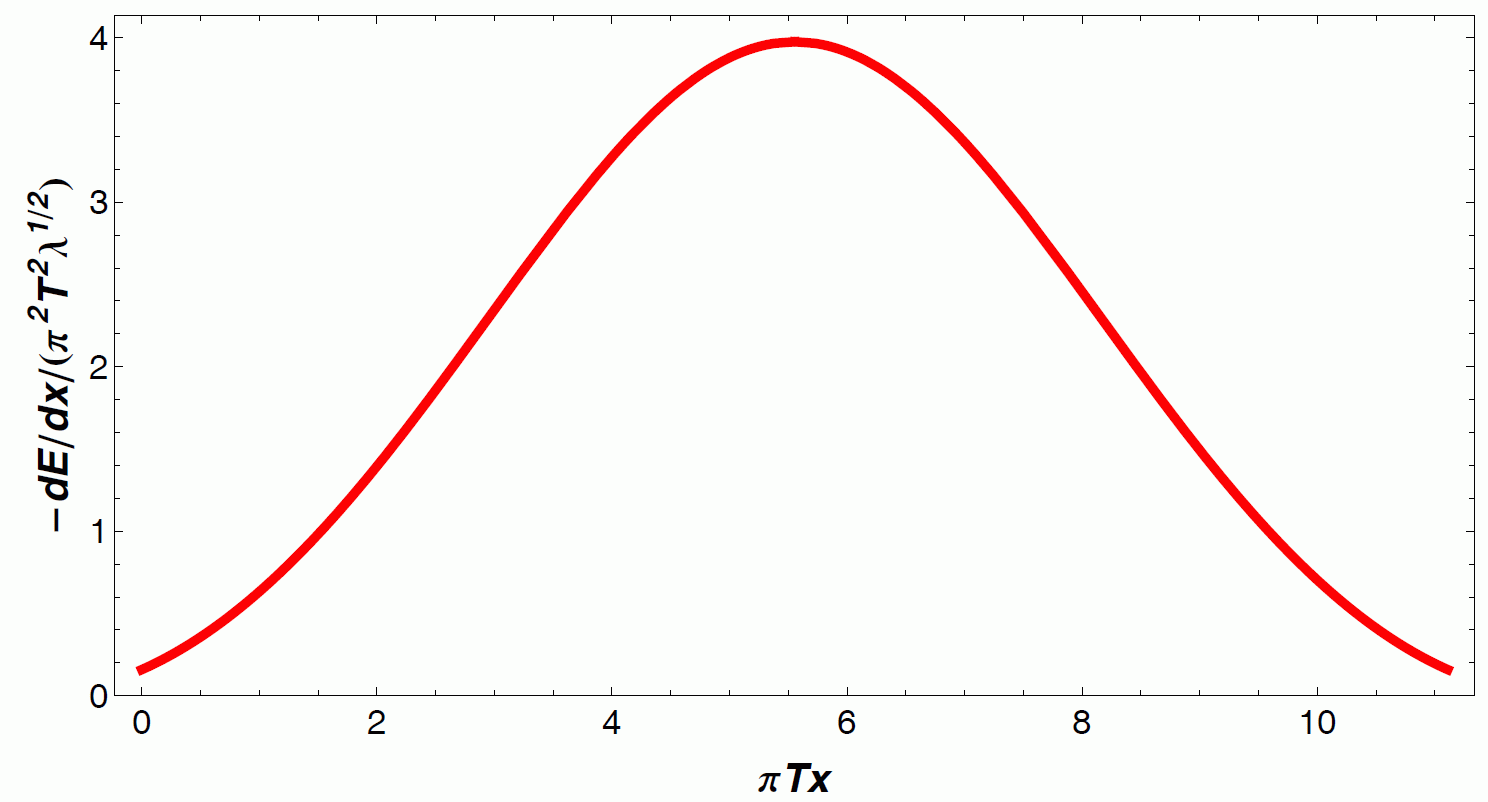 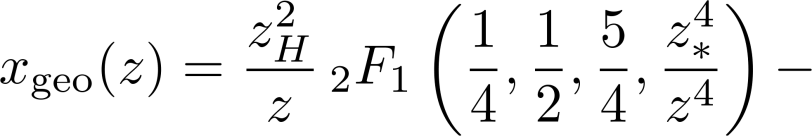 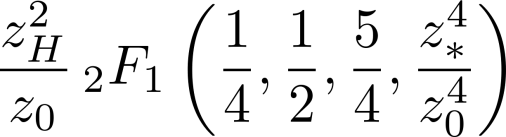 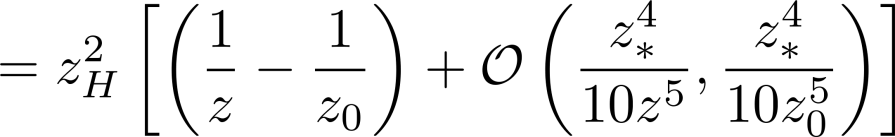 21/26
Finite endpoint momentum strings & applications to energy loss  |  Andrej Ficnar
Shooting string limit
Ficnar, Gubser & Gyulassy, 2013
Assuming                    :
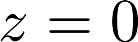 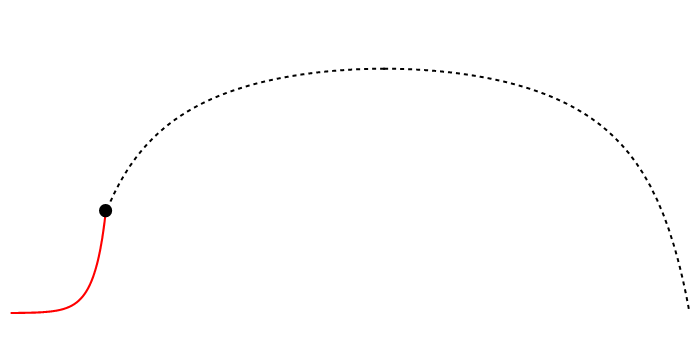 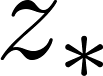 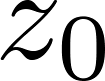 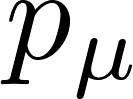 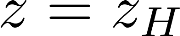 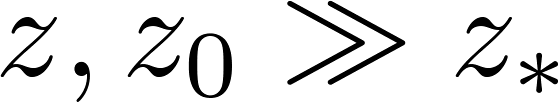 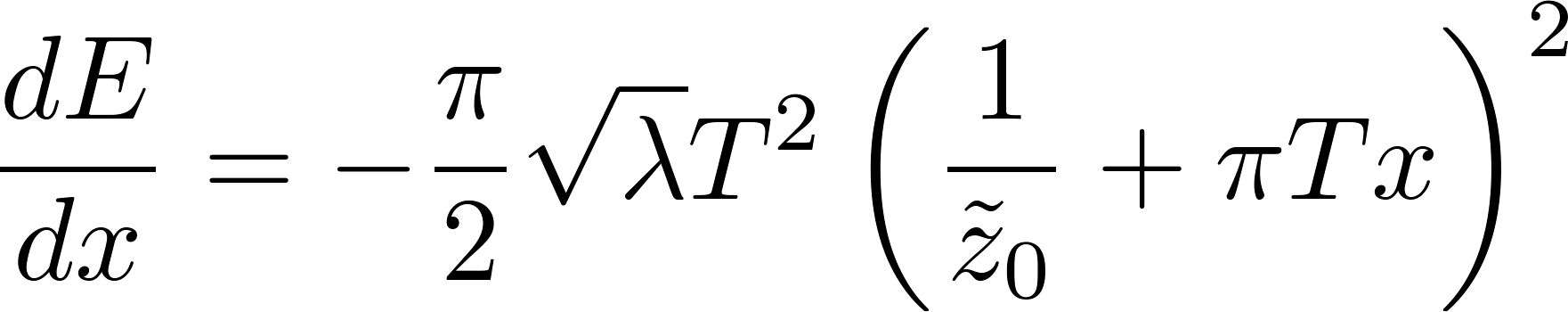 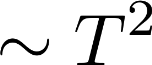 for small
like pQCD collisional e-loss
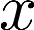 like pQCD radiative e-loss (only path dep.)
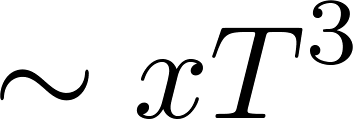 for intermediate
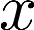 Marquet & Renk, 2010
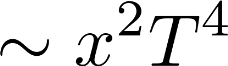 for large
e.g.
old “AdS” e-loss
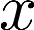 22/26
Finite endpoint momentum strings & applications to energy loss  |  Andrej Ficnar
Higher derivative corrections
Inspect the effect of generic higher derivative corrections:       -terms, model with Gauss-Bonnet term


Causality & energy positivity:
Black hole solution:


Shear viscosity:
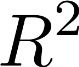 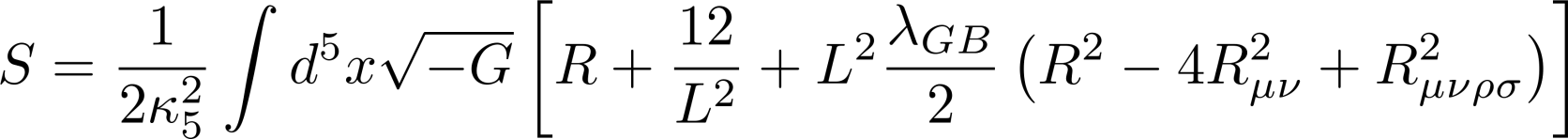 Hofman & Maldacena, 2008
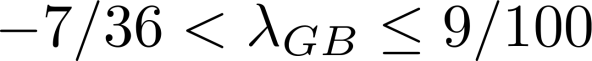 Myers et al., 2008
Cai, 2002
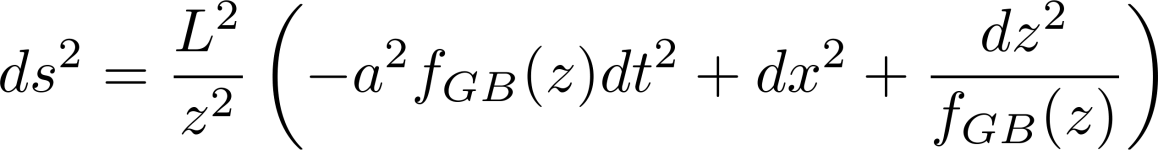 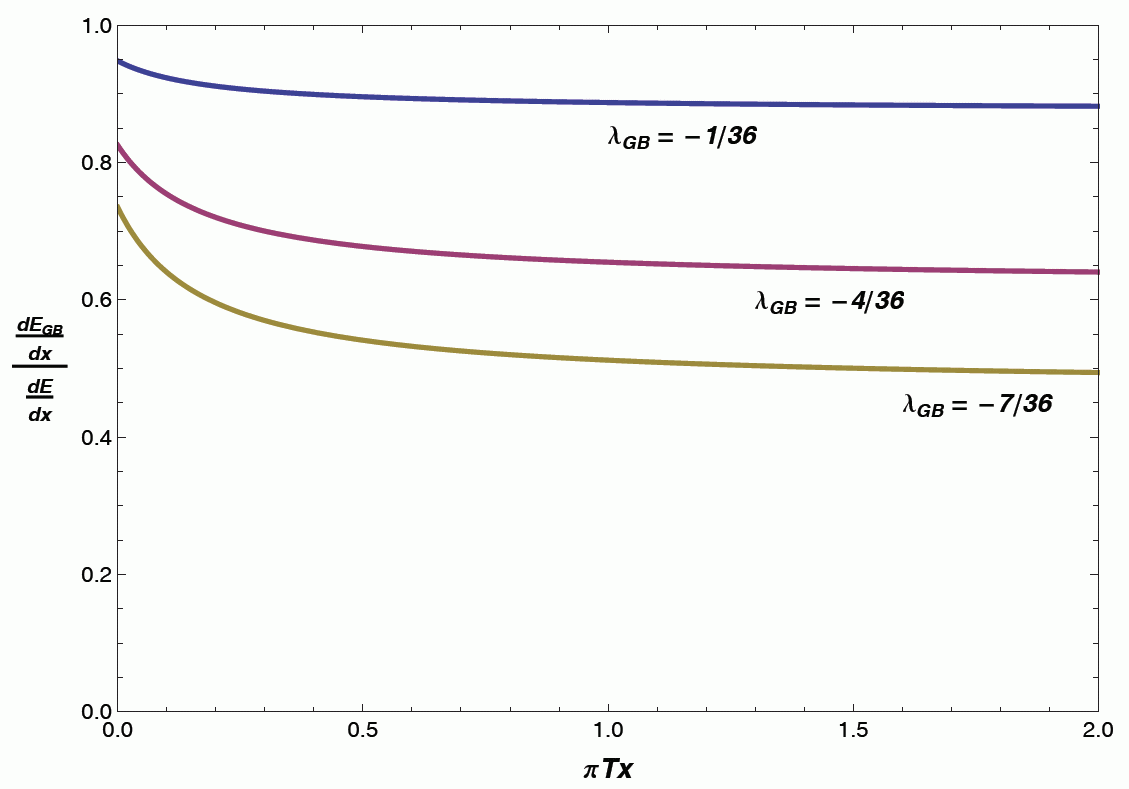 Myers et al., 2008
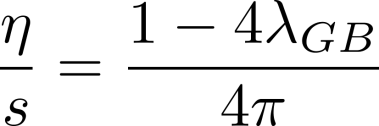 decreases energy loss?
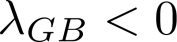 23/26
Finite endpoint momentum strings & applications to energy loss  |  Andrej Ficnar
Modeling a realistic QGP
Model a heavy ion collision using Glauber model




Nuclear modification factor
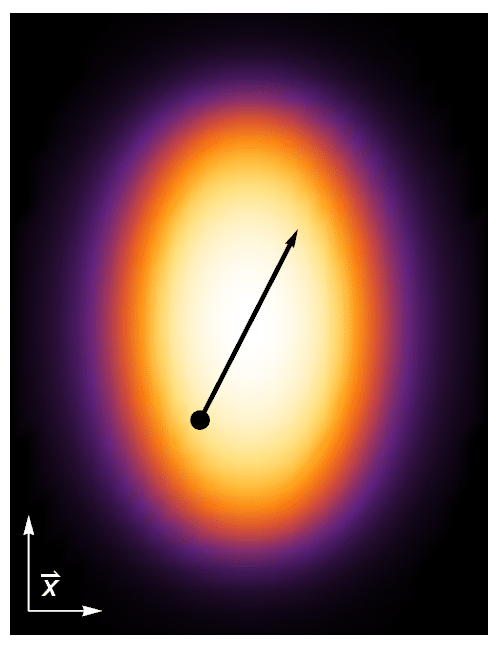 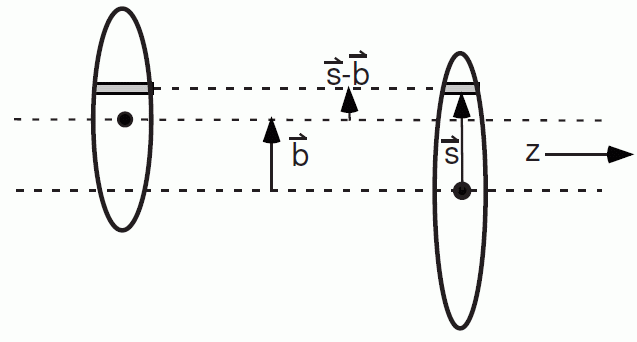 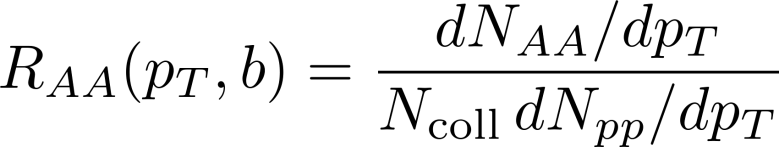 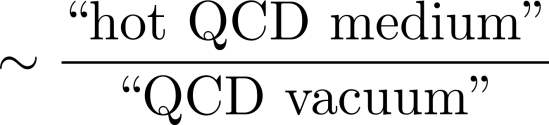 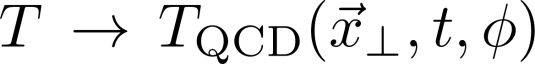 24/26
Finite endpoint momentum strings & applications to energy loss  |  Andrej Ficnar
Summary of the results
1311.6160 [hep-ph]
+ more details in our
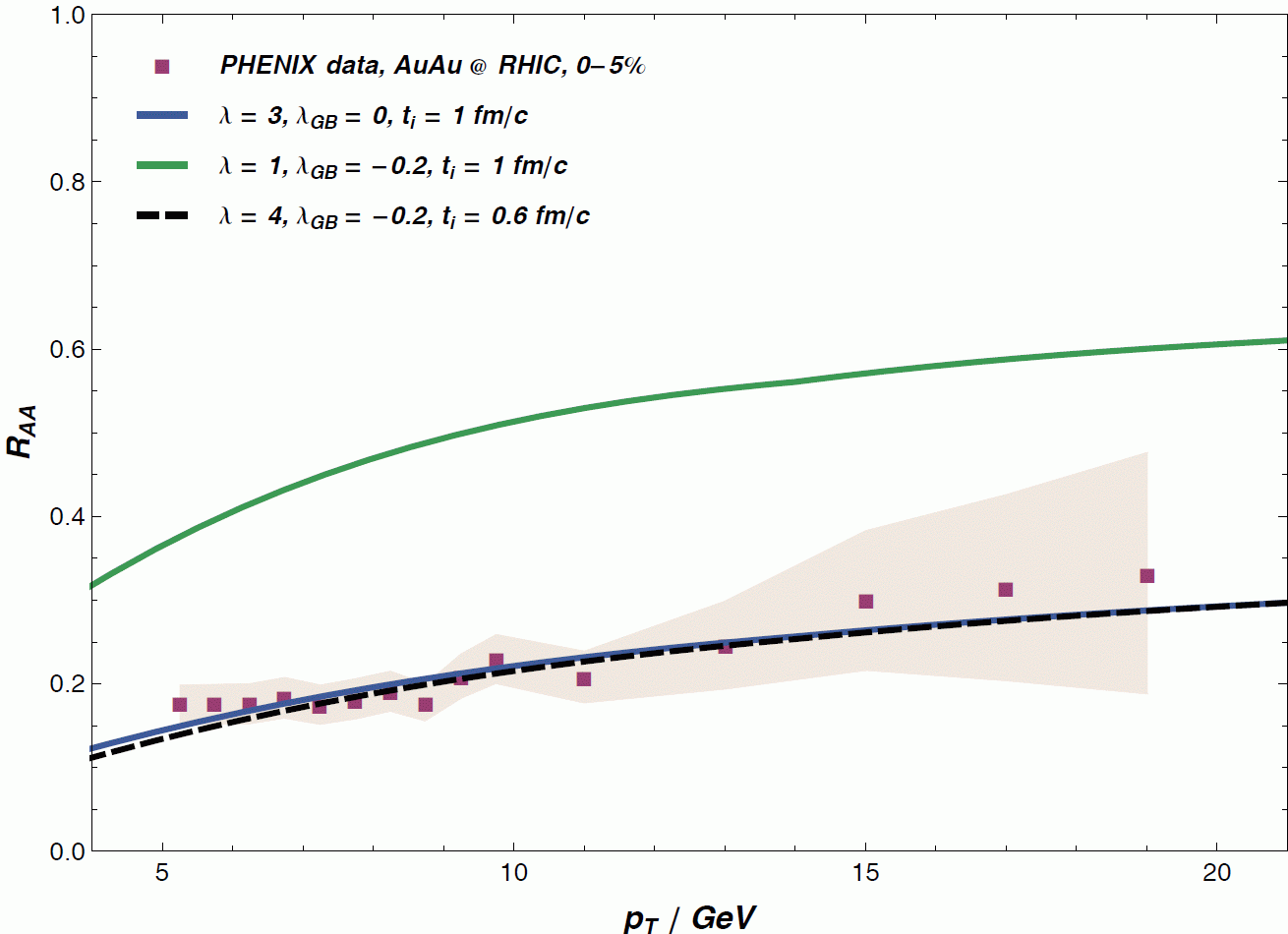 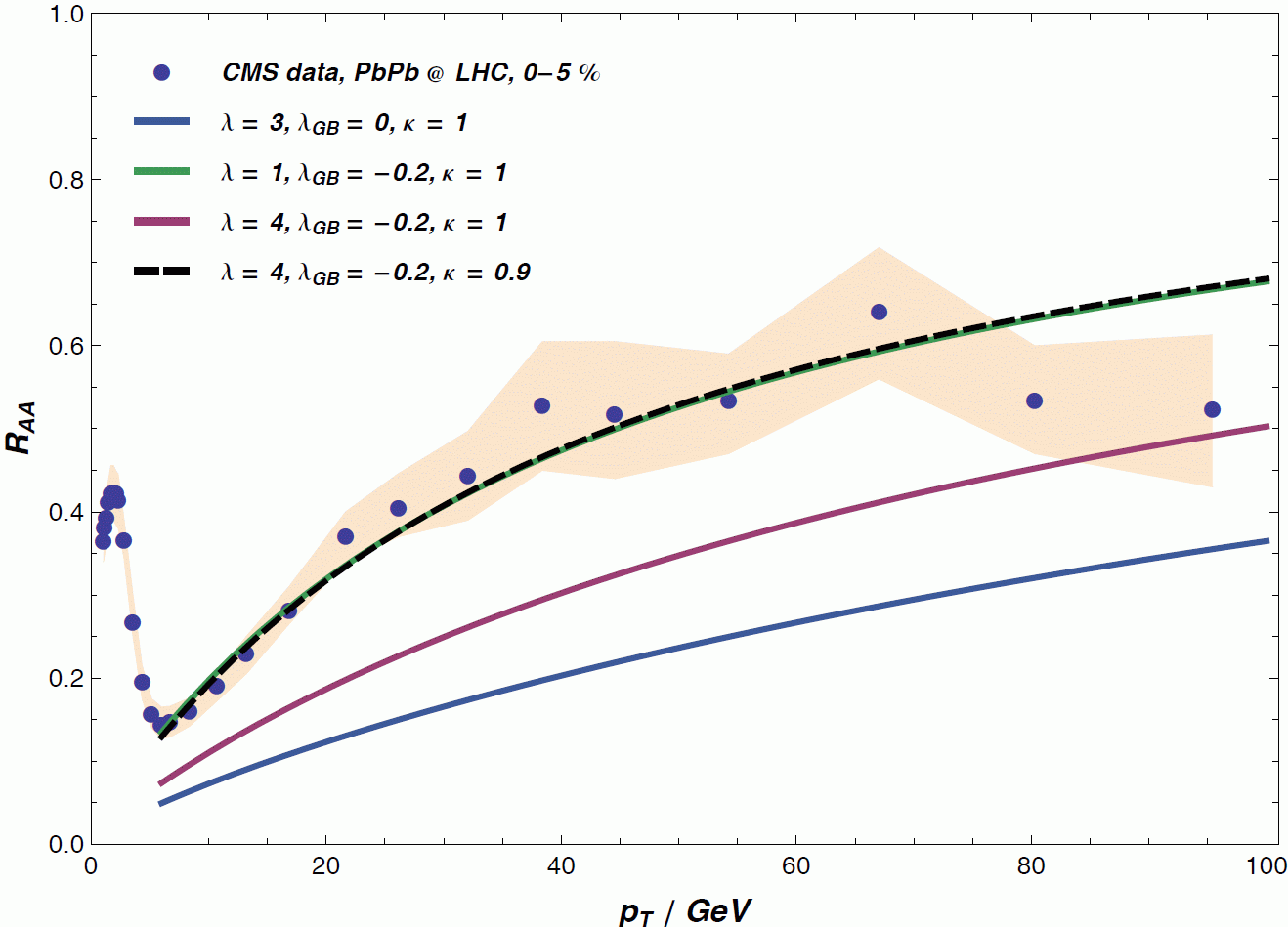 25/26
Finite endpoint momentum strings & applications to energy loss  |  Andrej Ficnar
❼ Conclusions
Conclusions
Classical strings, both bosonic and supersymmetric, can have finite momentum at their endpoints
Endpoints move along null geodesics
Independent of strings, except during snap-backs
FEM strings offer better holographic picture of energy loss:
More realistic description of an energetic quark
Larger stopping distances
Clear definition of energy loss 
Local quantity, independent of string initial conditions
Encodes interesting physics (path dependence)
Good match with the RHIC and LHC light hadron suppression data
Prospects: heavy quarks, finite      corrections, …
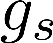 26/26
Finite endpoint momentum strings & applications to energy loss  |  Andrej Ficnar
Backup & extra slides
Jets in AdS/CFT - cartoon
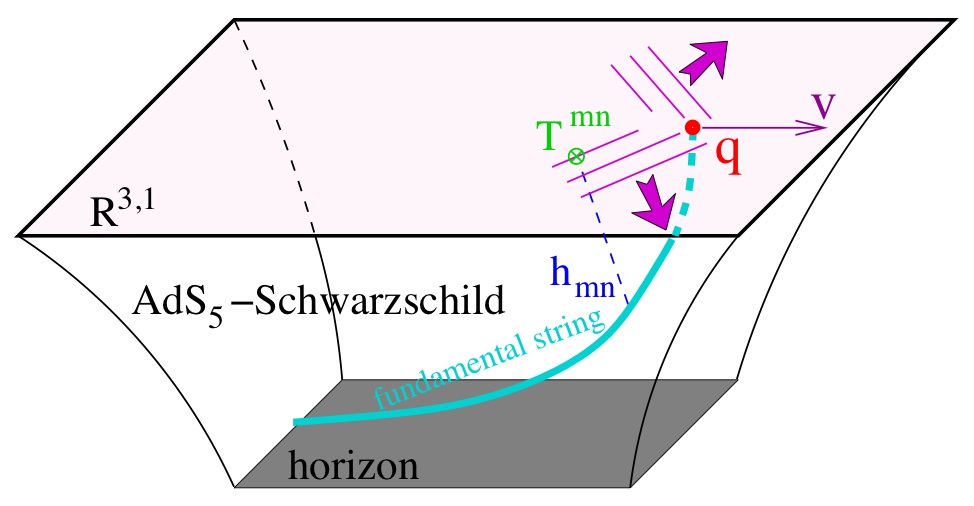 Finite endpoint momentum strings & applications to energy loss  |  Andrej Ficnar
A realistic RAA
Imitate QCD:
Introduce GeV’s and fm’s
Account for 3x more d.o.f.’s in              than in QCD:

Promote a constant
Transverse expansion via blast wave:

KKP fragmentation functions
         computation in a nutshell
Jet created at some      moving in the    direction
Find     where  
For a given          find its initial 
Then
Gubser, 2007
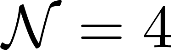 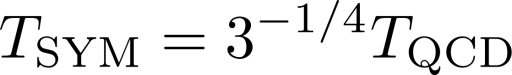 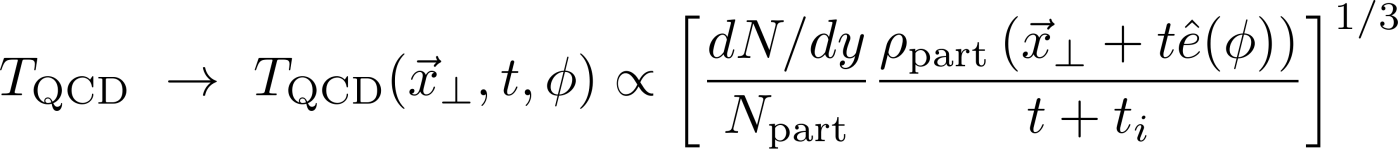 Betz & Gyulassy, 2013
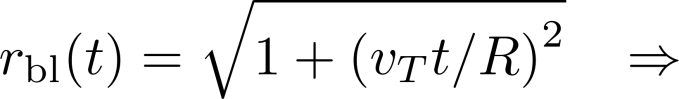 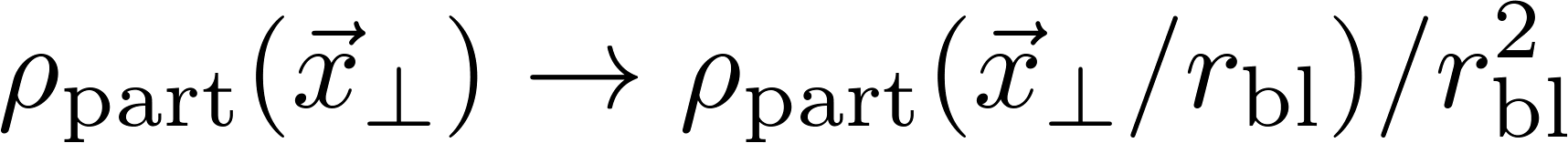 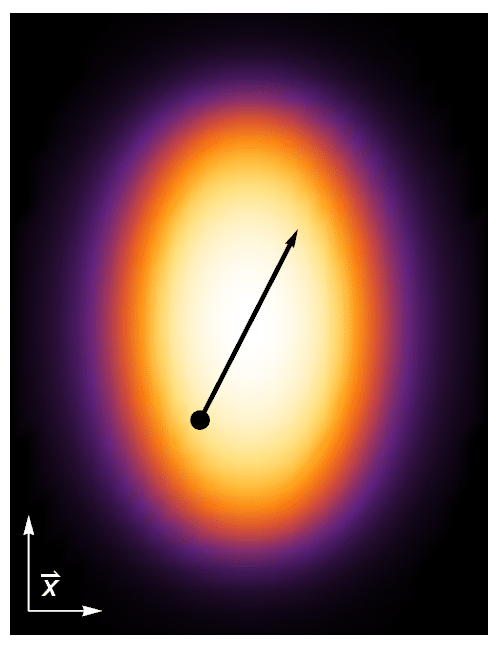 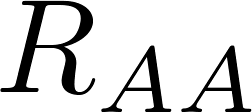 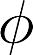 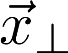 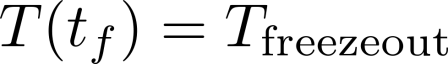 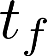 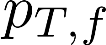 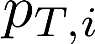 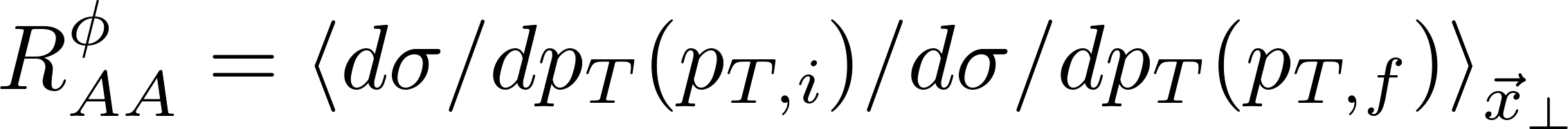 16/22
Shooting strings at RHIC and LHC  |  Andrej Ficnar
More results
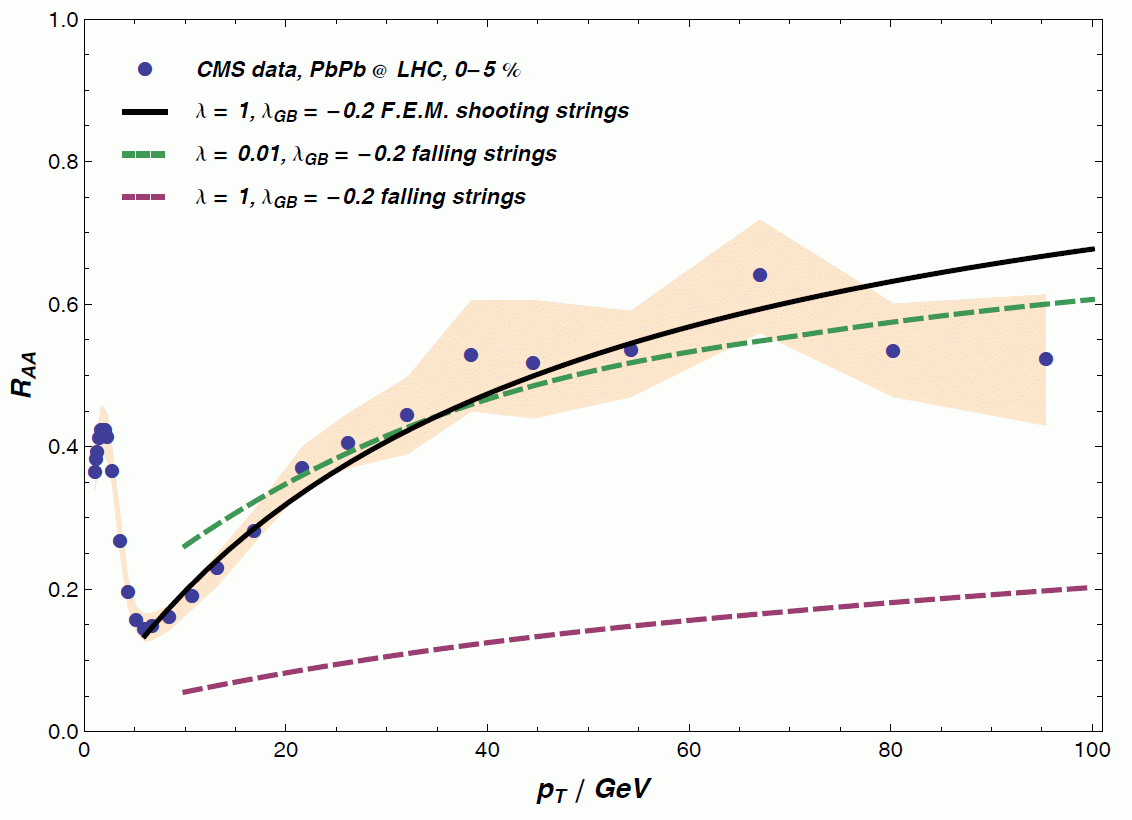 Conformal RAA – central RHIC & LHC
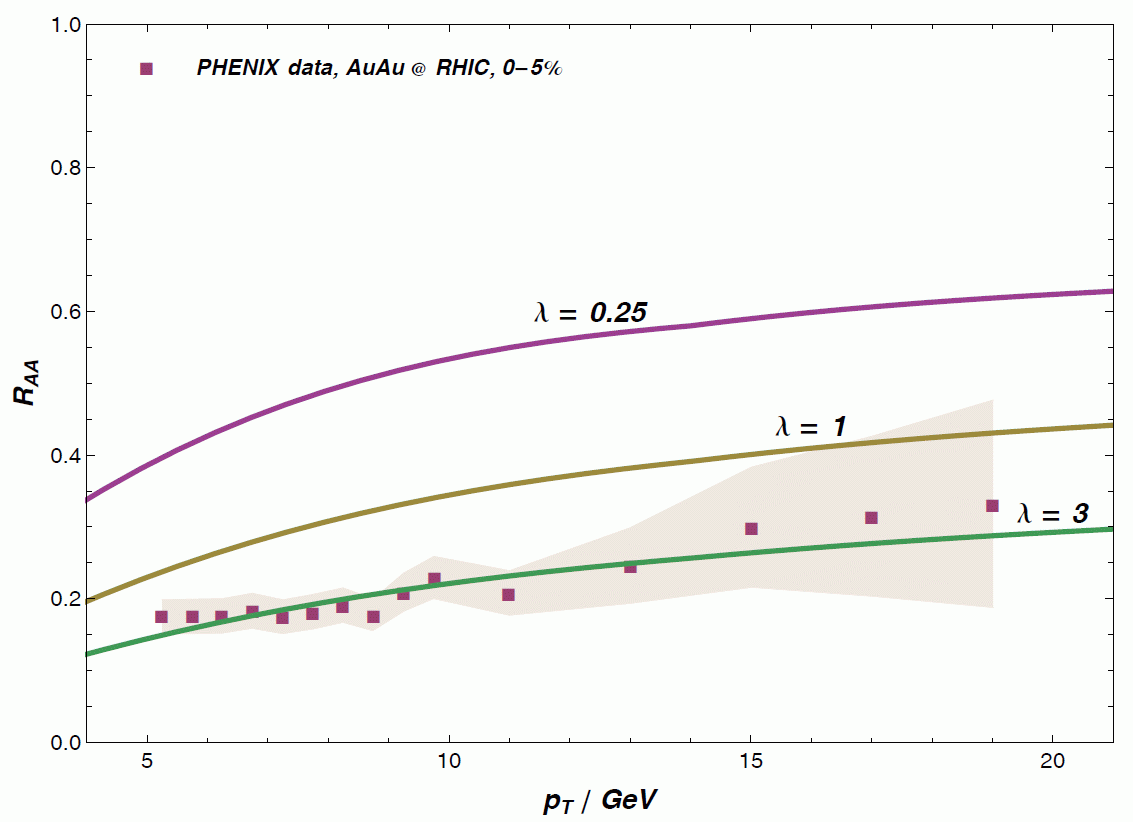 Energy independent energy loss gives a rising
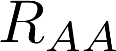 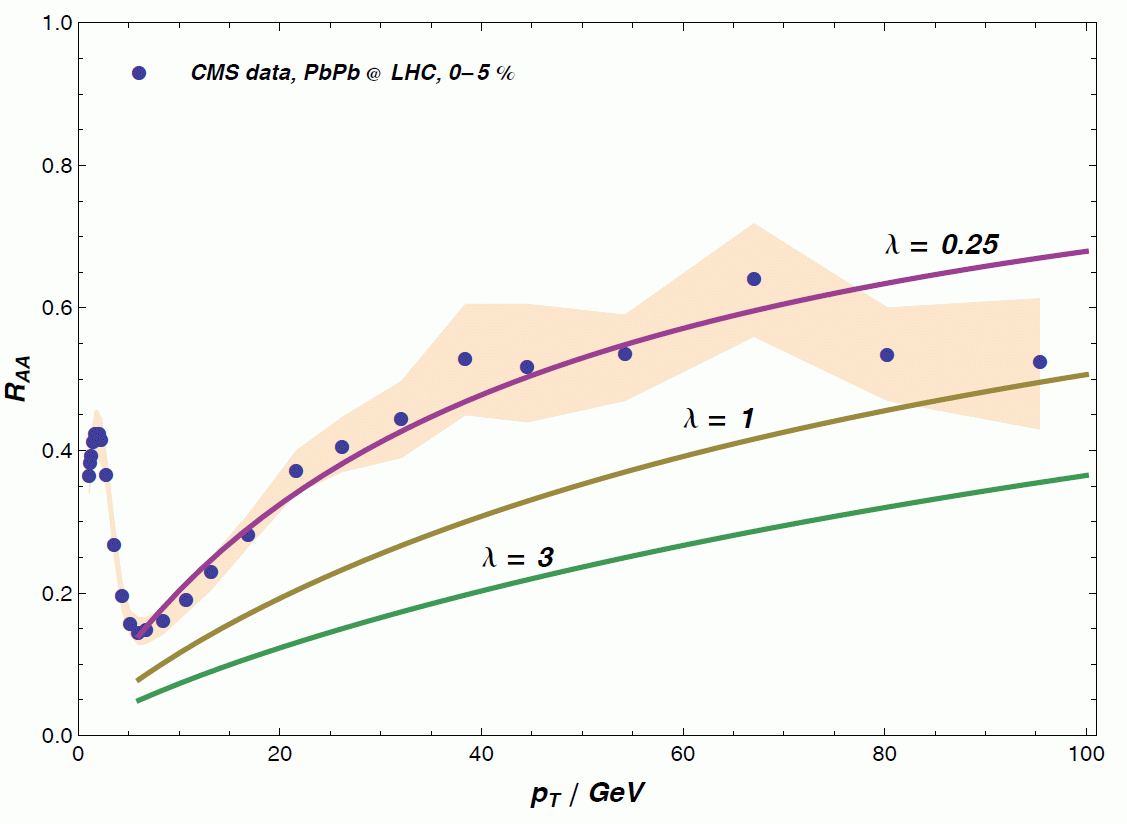 “Surprising transparency”
Horowitz & Gyulassy, 2011
(Non-conformal FT’s can (only) partially resolve this)
17/22
Shooting strings at RHIC and LHC  |  Andrej Ficnar
Higher derivative corrections and RAA
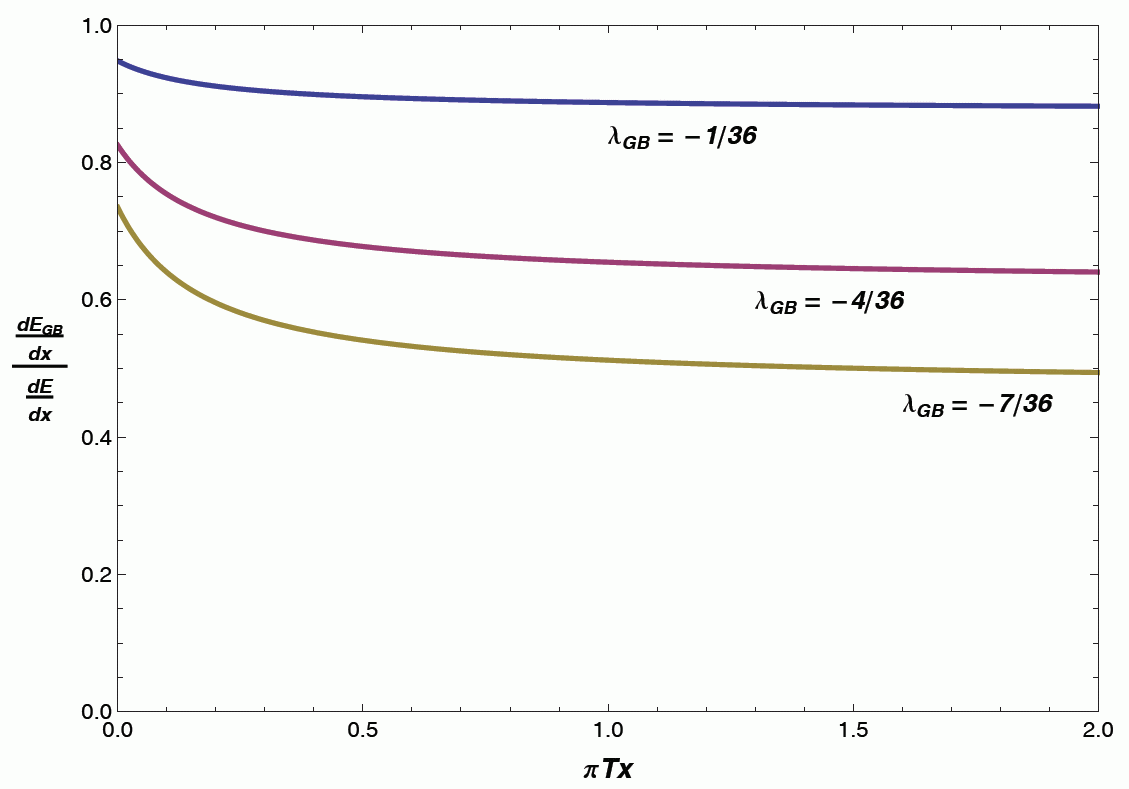 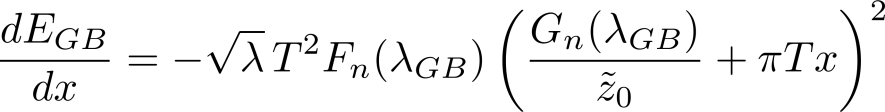 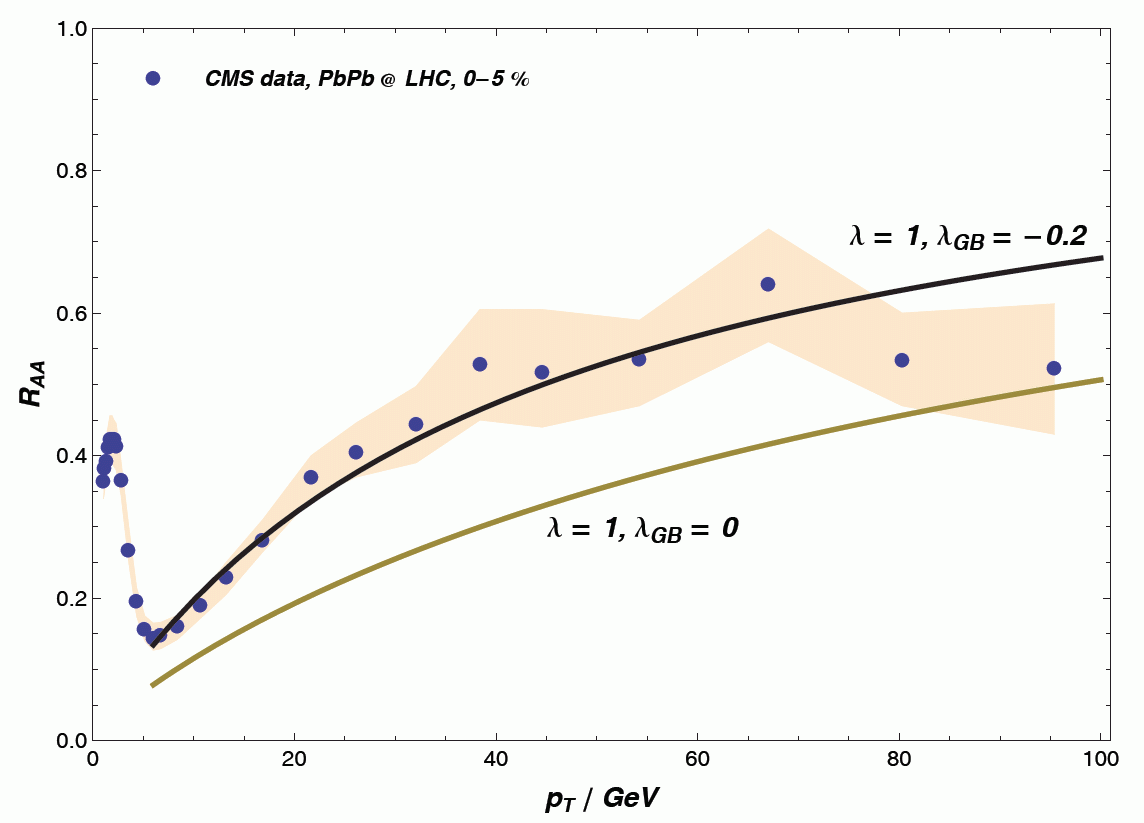 19/22
Shooting strings at RHIC and LHC  |  Andrej Ficnar
Non-central RAA and v2
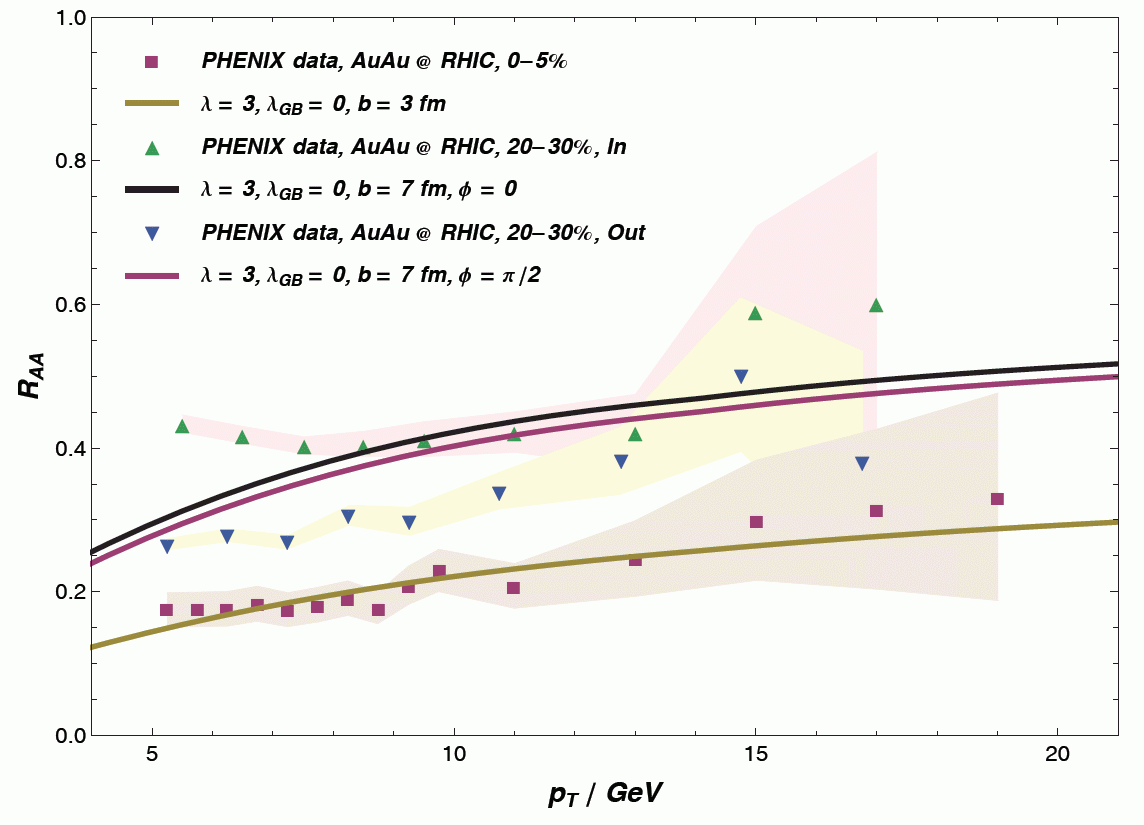 Need better transverse expansion
in
out
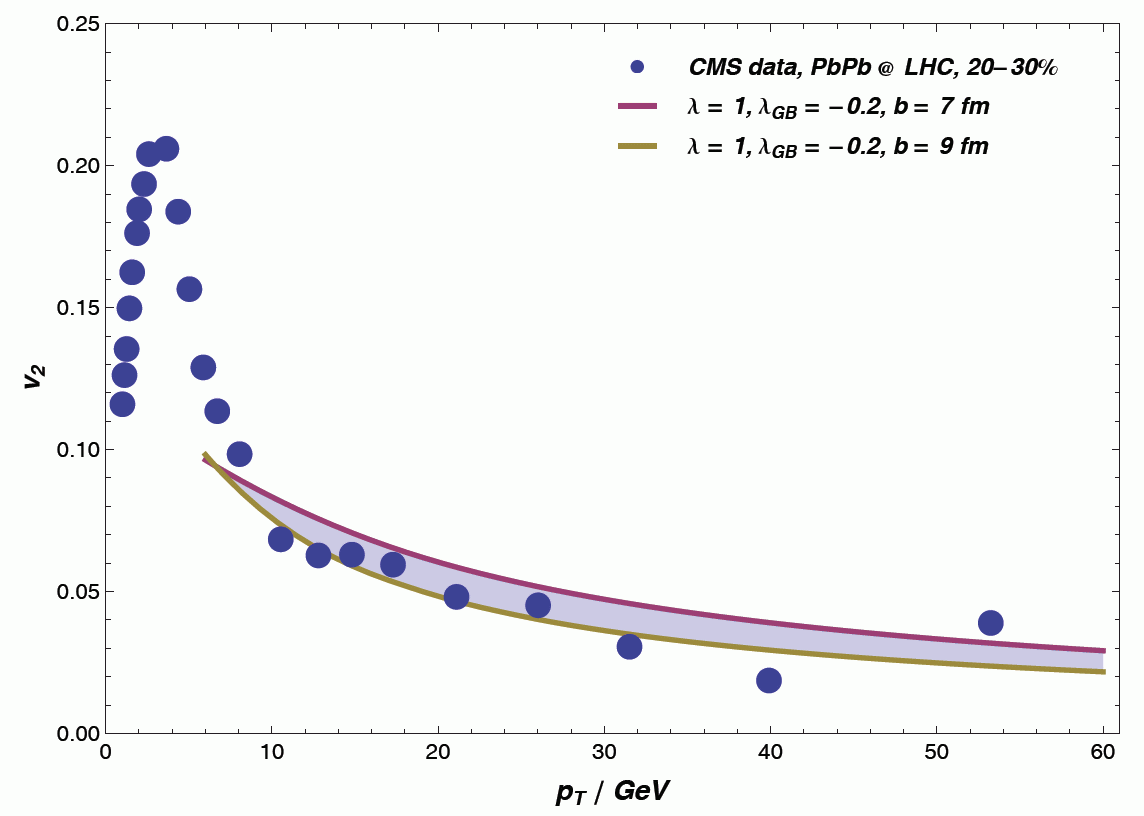 central
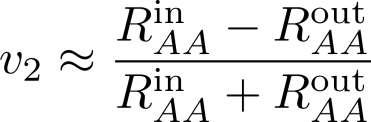 20/22
Shooting strings at RHIC and LHC  |  Andrej Ficnar
Temperature sensitivity
Energy loss very sensitive to temperature
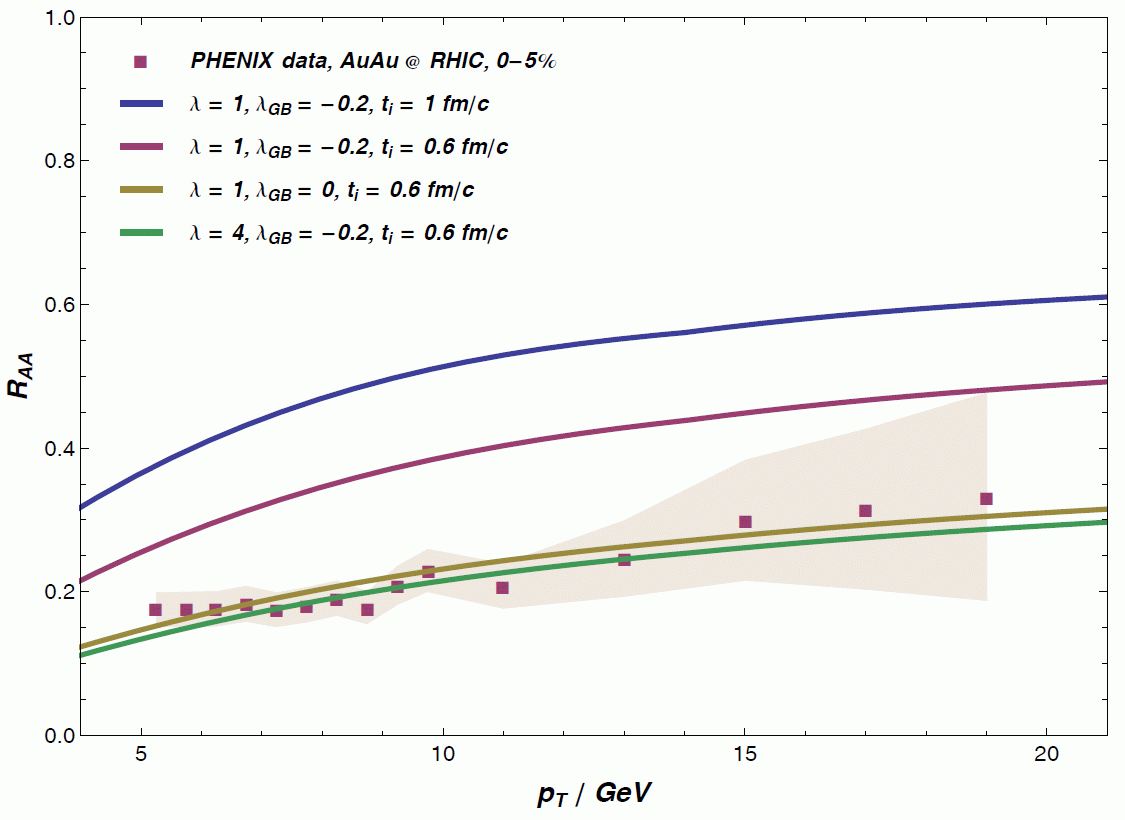 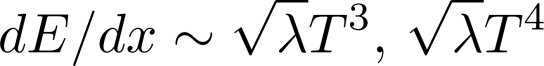 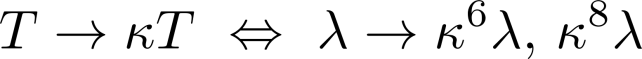 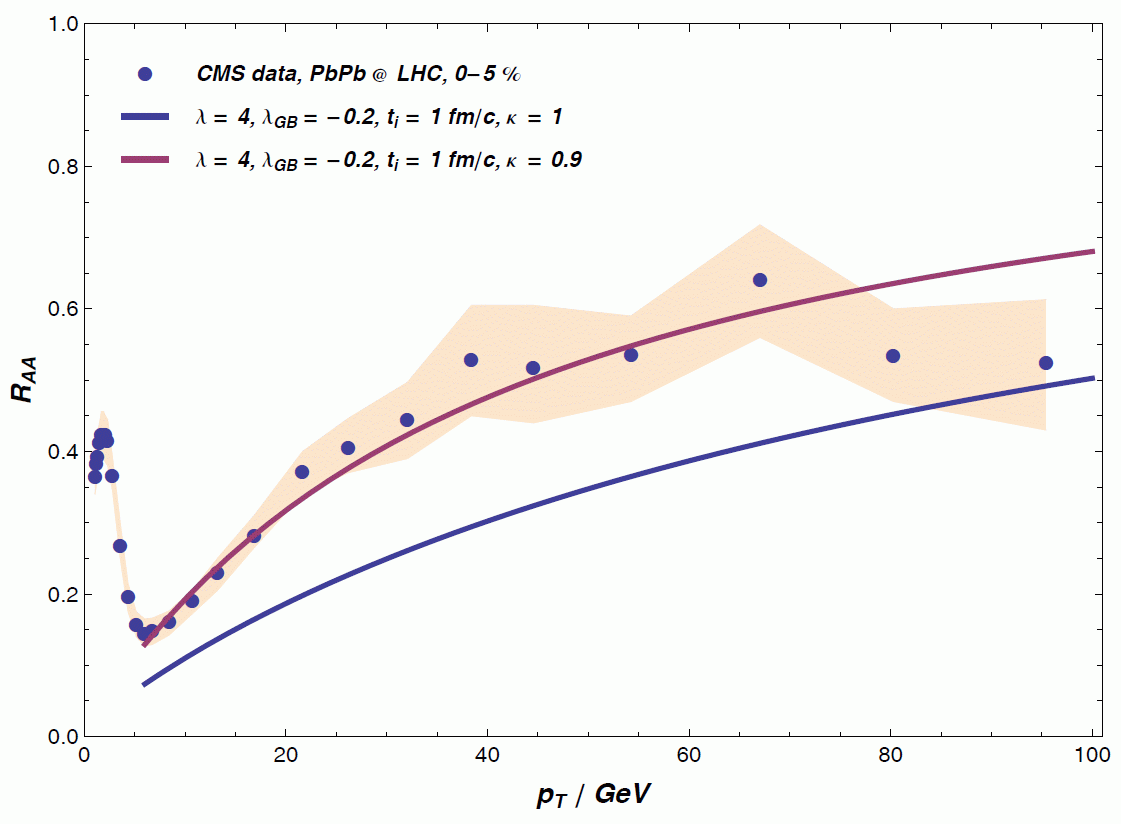 Initial time at LHC larger than at RHIC?
Song, Bass & Heinz, 2013
21/22
Shooting strings at RHIC and LHC  |  Andrej Ficnar